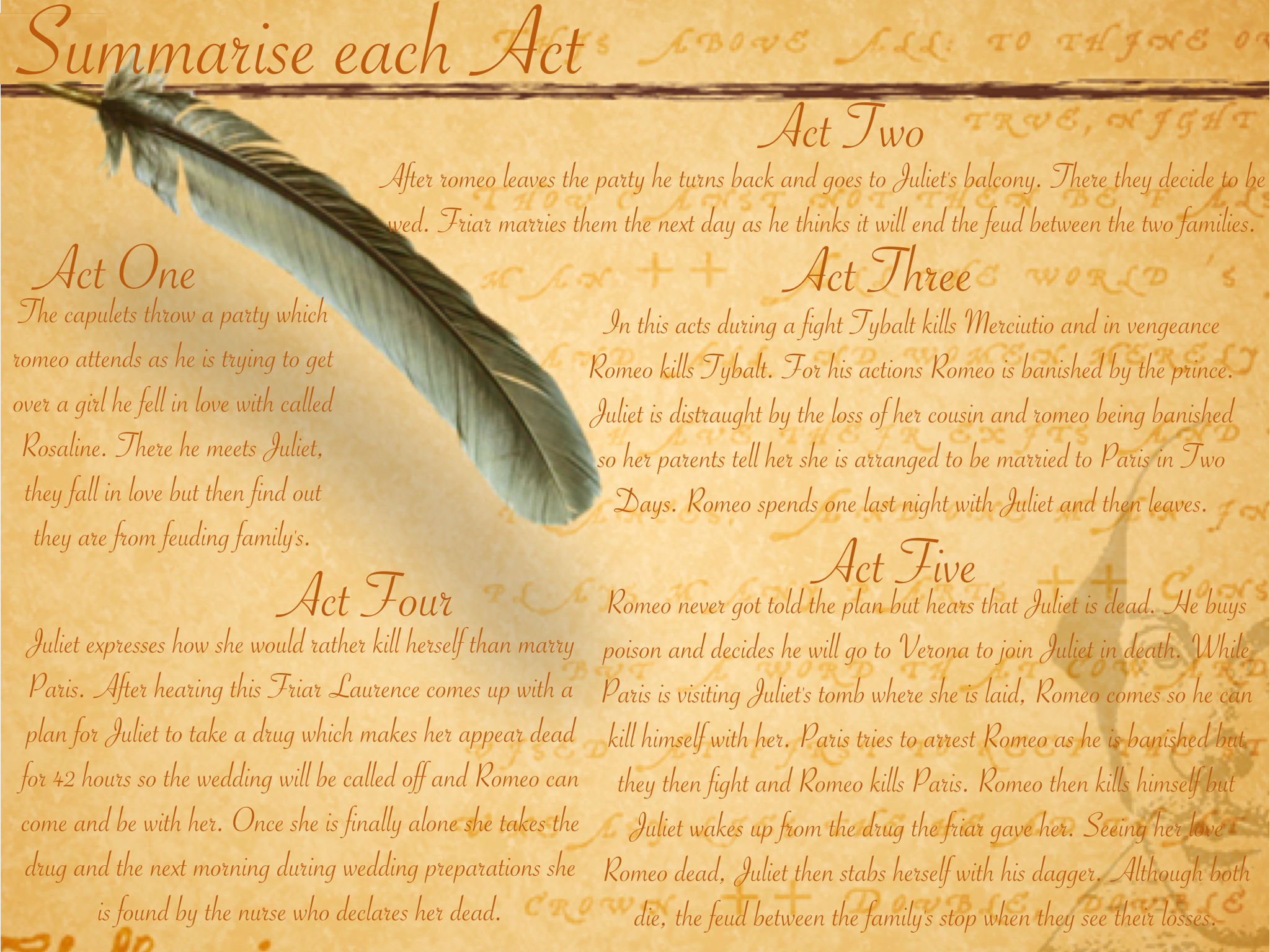 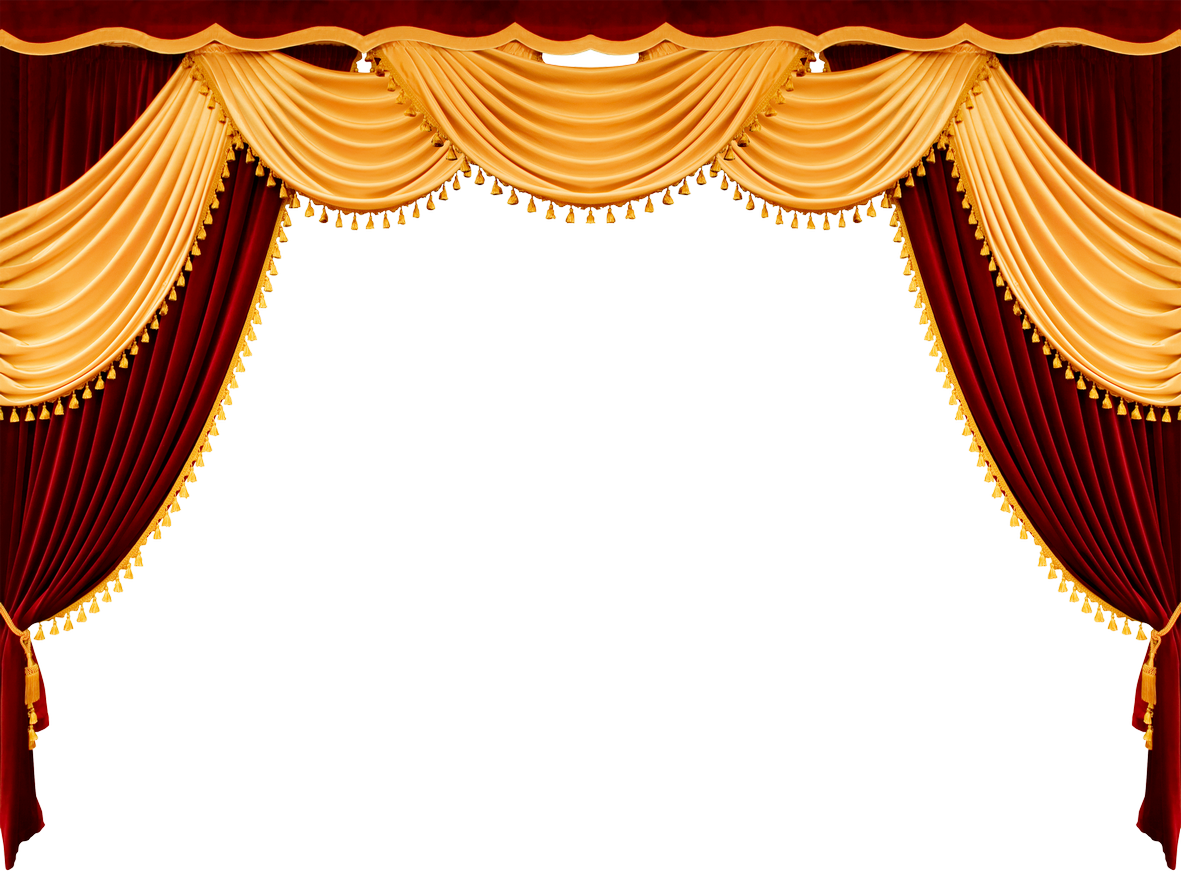 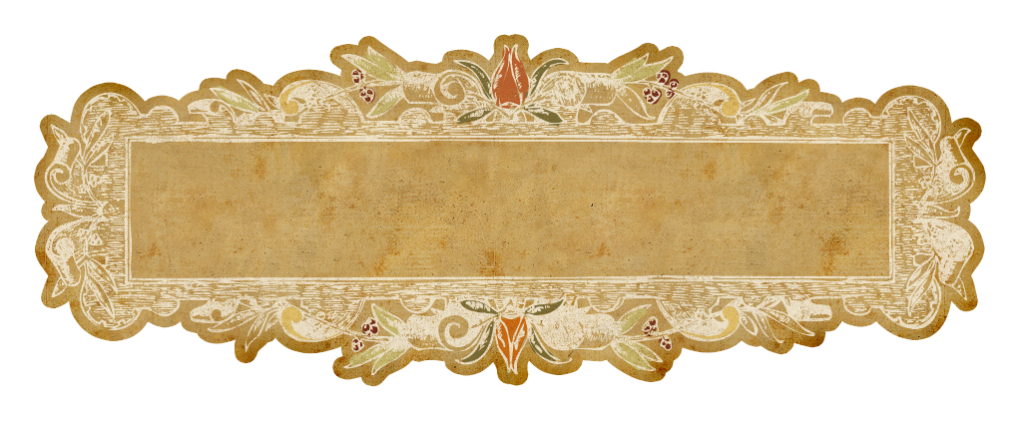 Властелин
человеческих
страстей
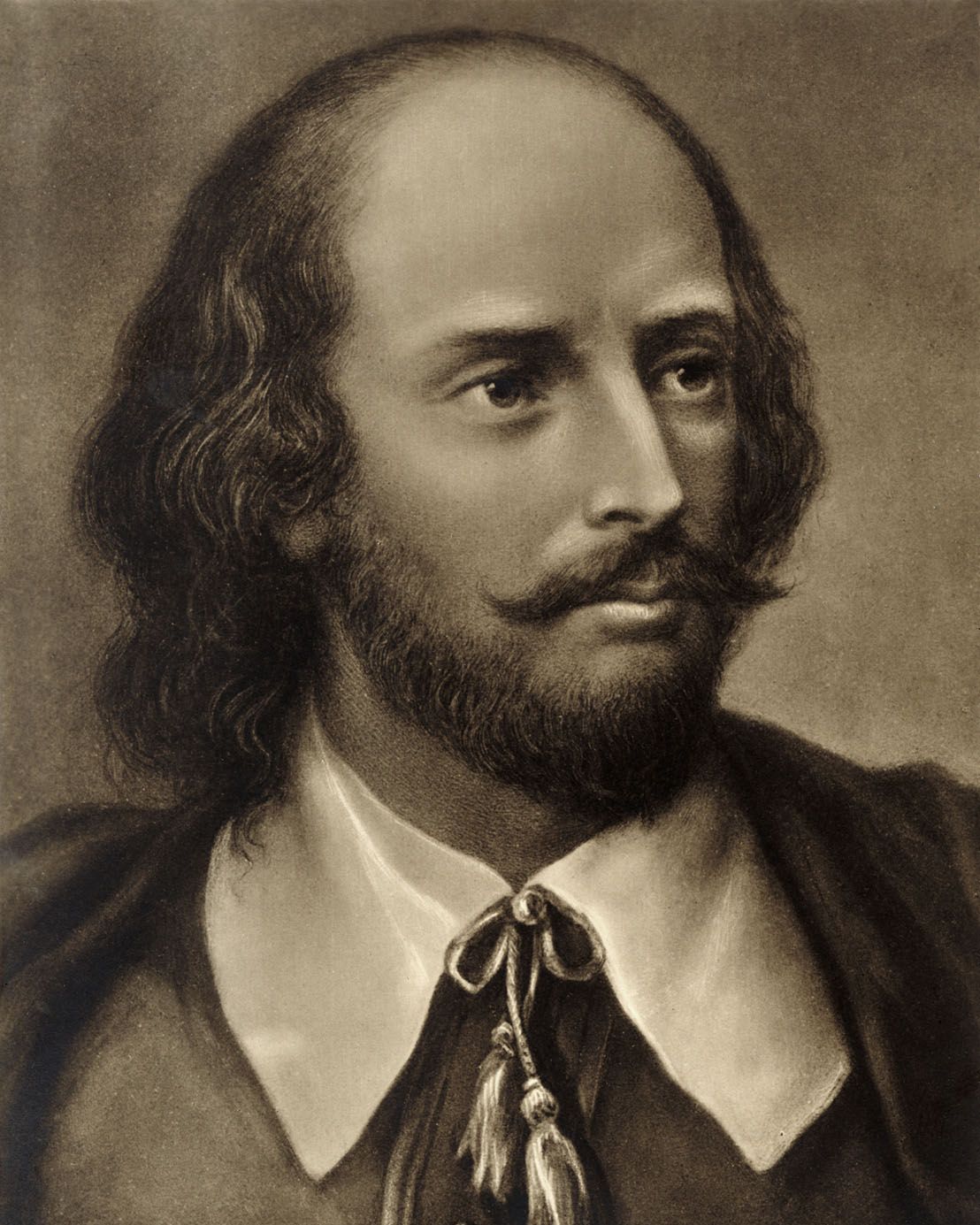 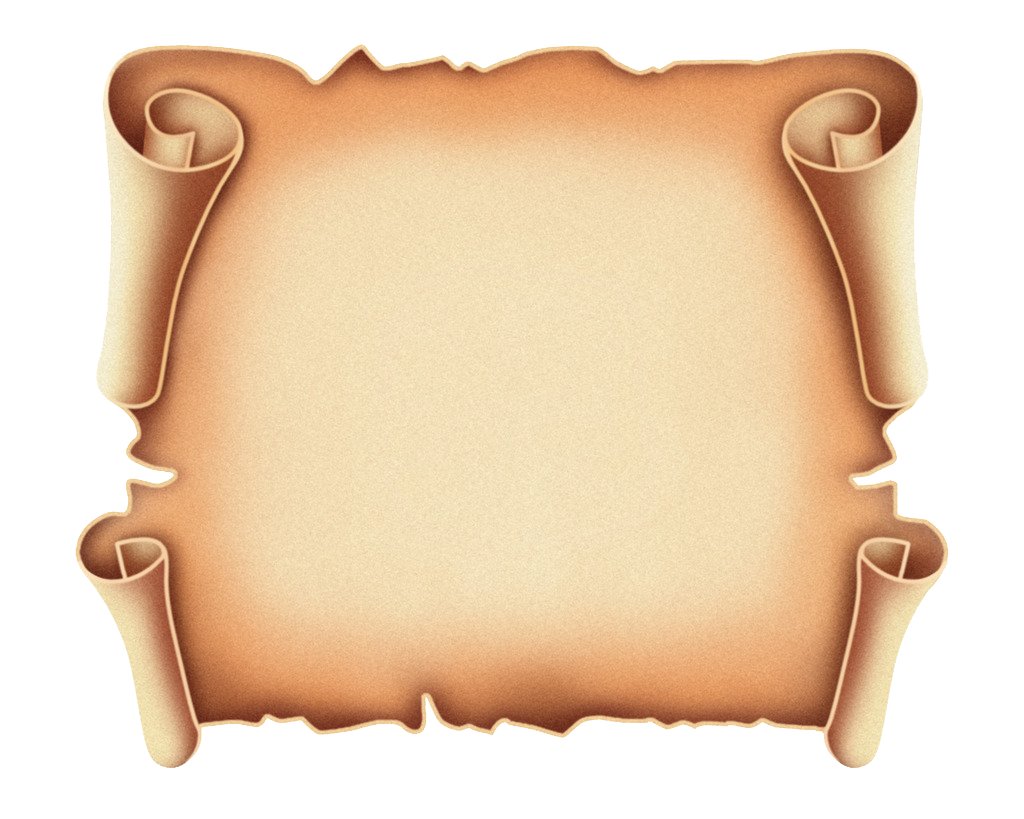 460 лет со дня рождения
английского поэта 
и драматурга
Уильяма Шекспира
(1564-1616)
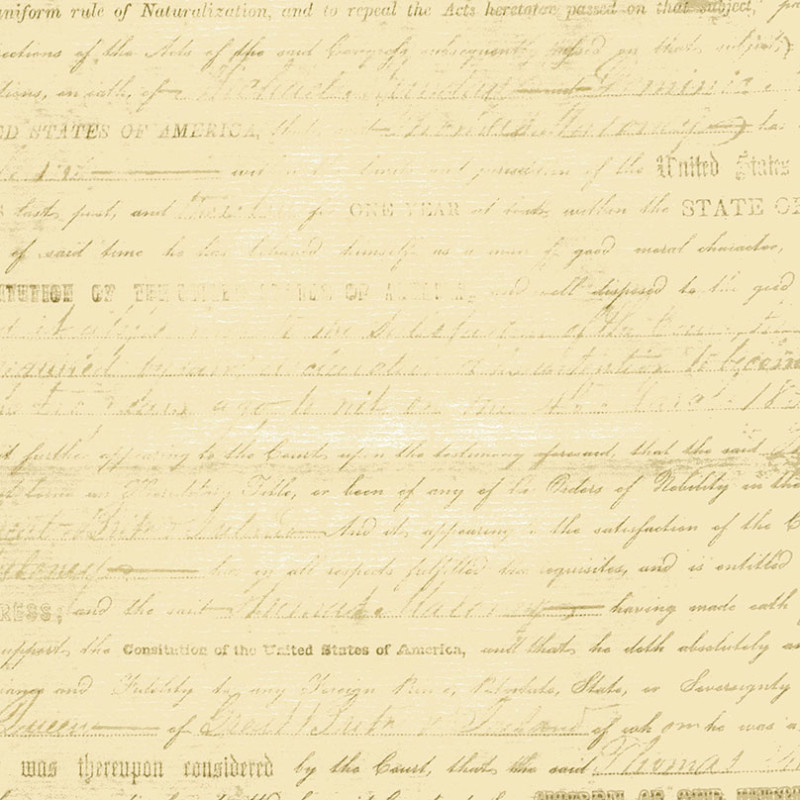 Происхождение, детство, юность
     
Уильям Шекспир, величайший англоязычный писатель, поэт  и один из лучших драматургов мира, родился в апреле 1564 года в Англии, в небольшом городе Стратфорде.
    Его отец был состоятельным ремесленником и торговцем, занимавшим в Стратфорде видное положение. Вильям - третий ребёнок в семье (у него было 7 братьев и сестёр). Учился он в так называемой грамматической школе. 
Женился Вильям в 18 лет на 26-летней девушке по имени Энн.
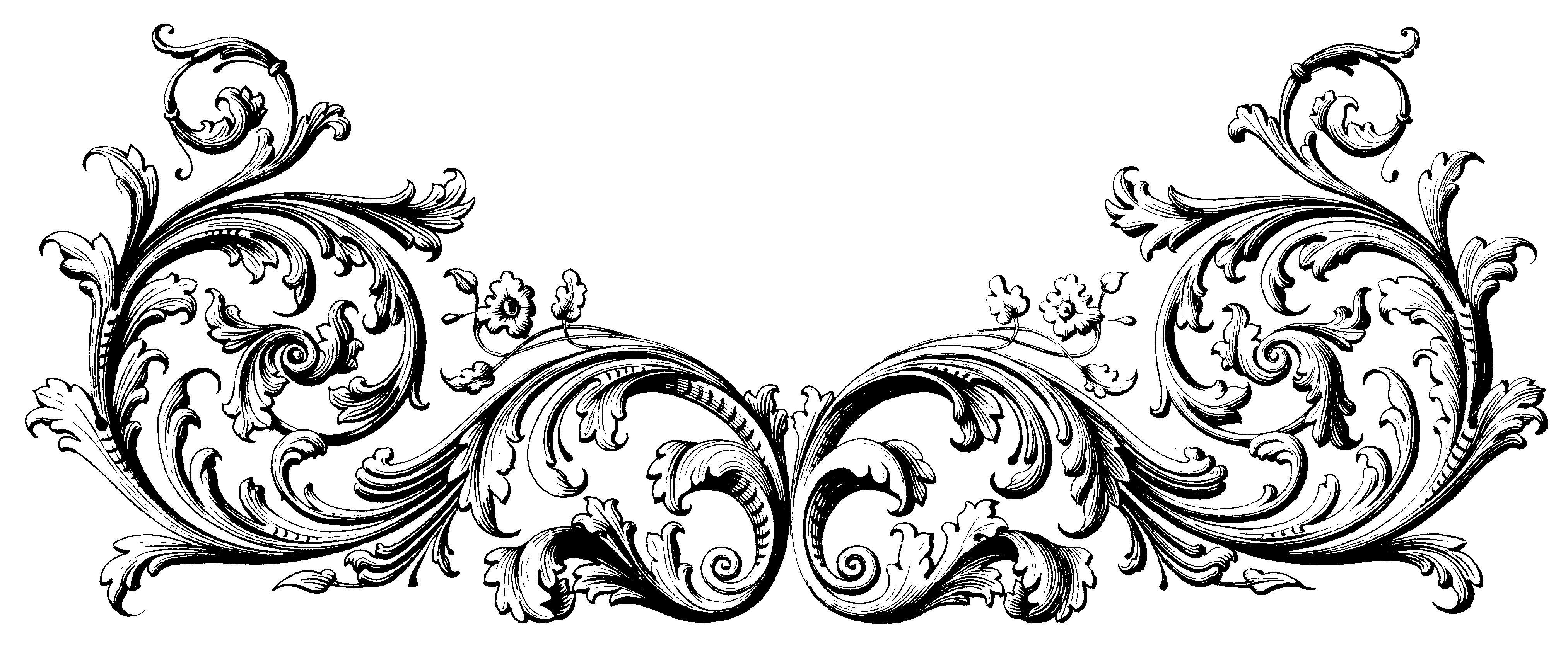 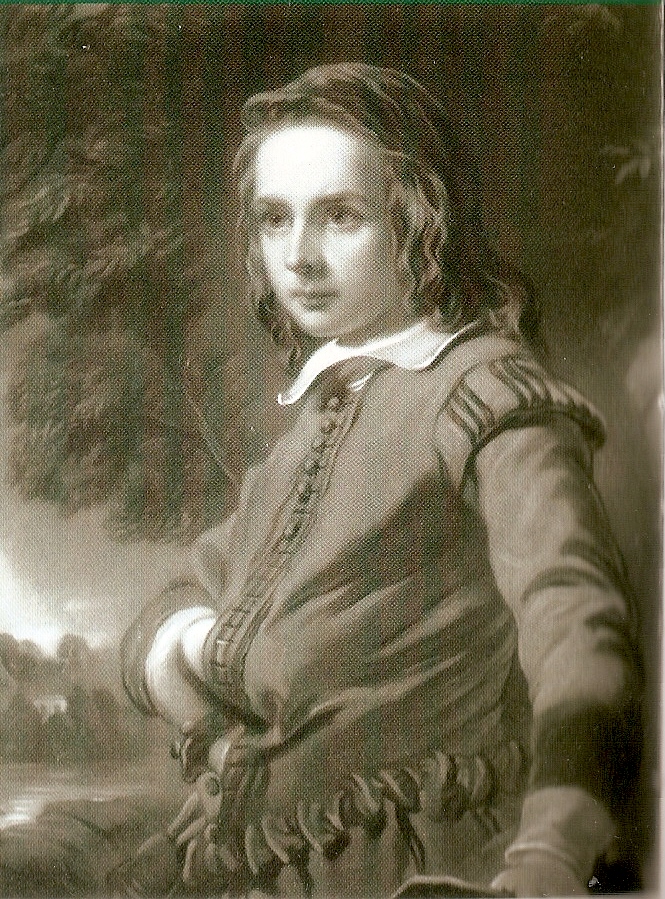 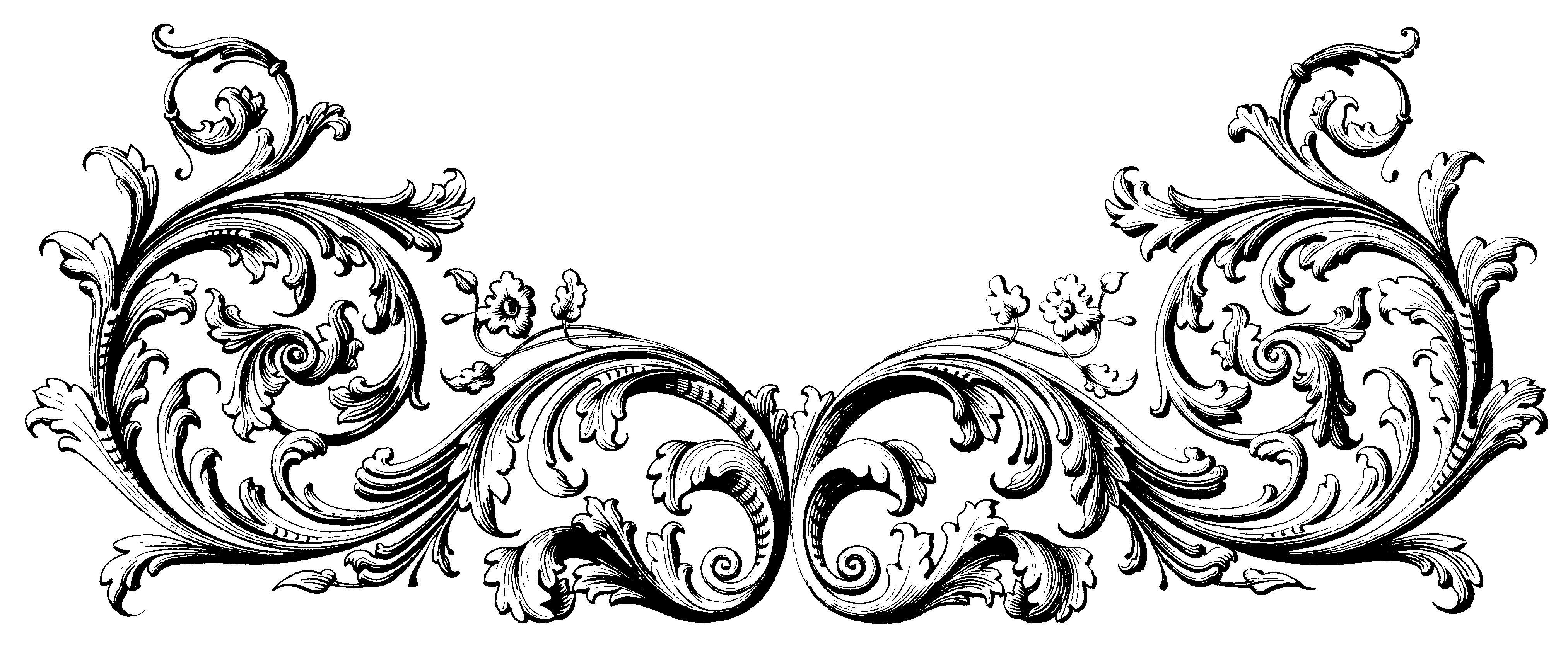 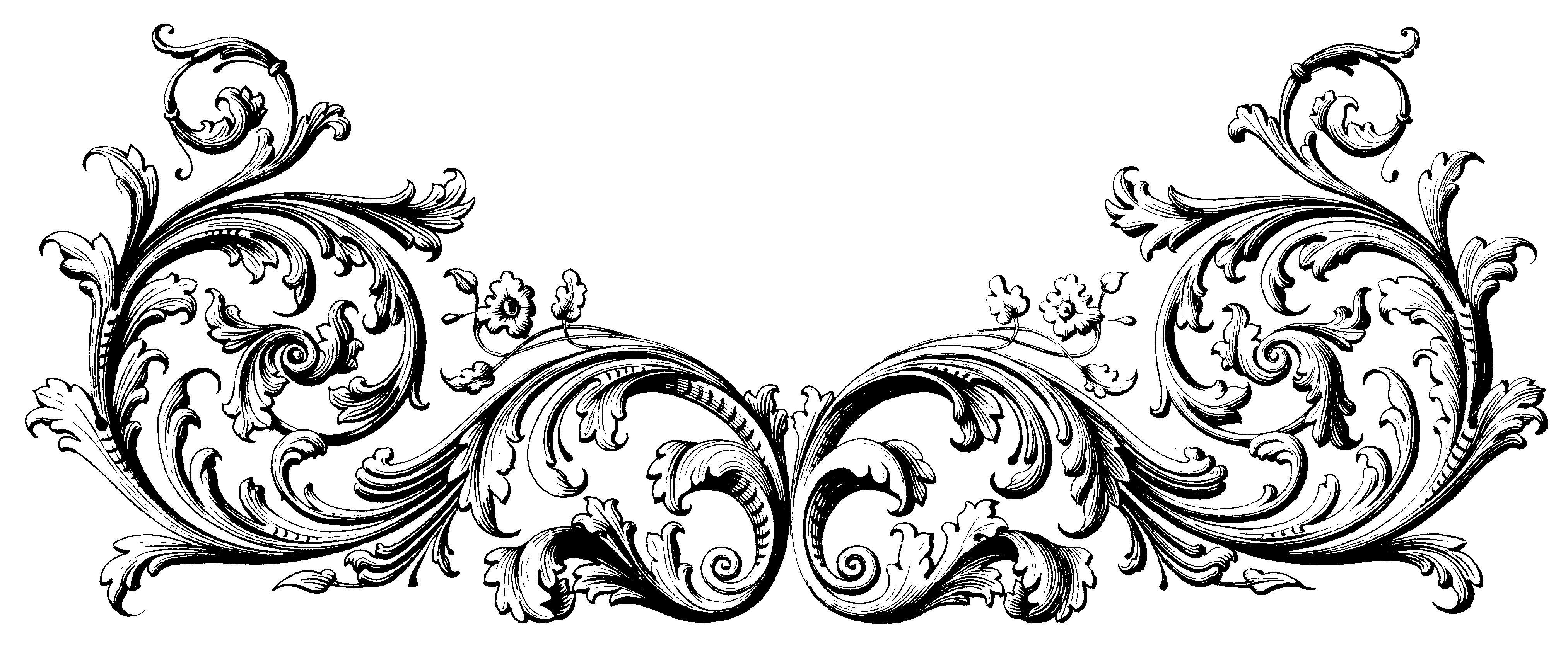 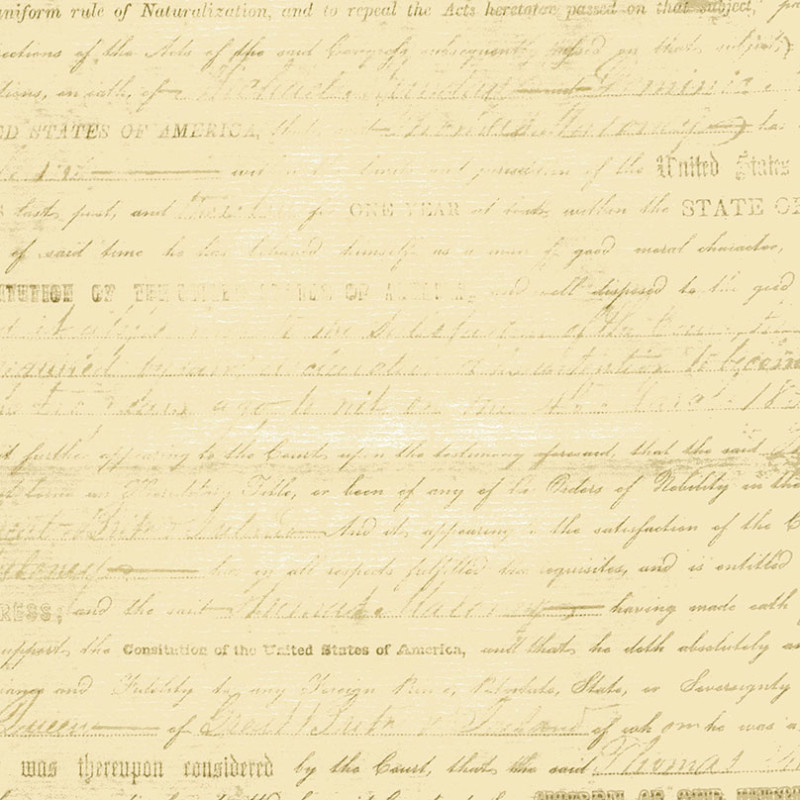 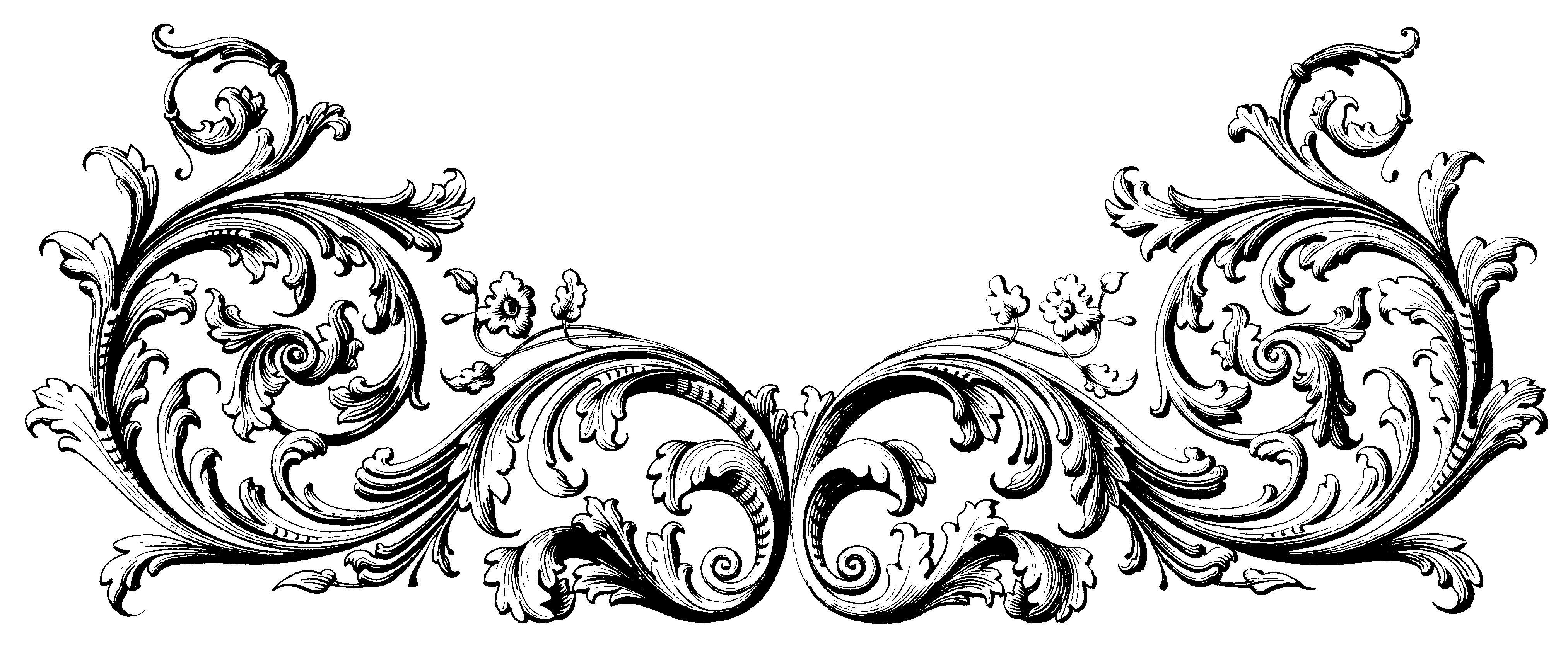 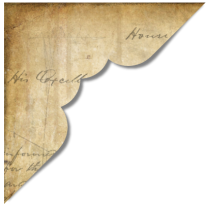 Жизнь в Лондоне
     В конце 1580-х годов Шекспир переехал в Лондон и  поступил на техническую работу в театр. Затем он перешёл в труппу Бербеджа, основателя первого театра в Лондоне, и служил актёром на небольших ролях.
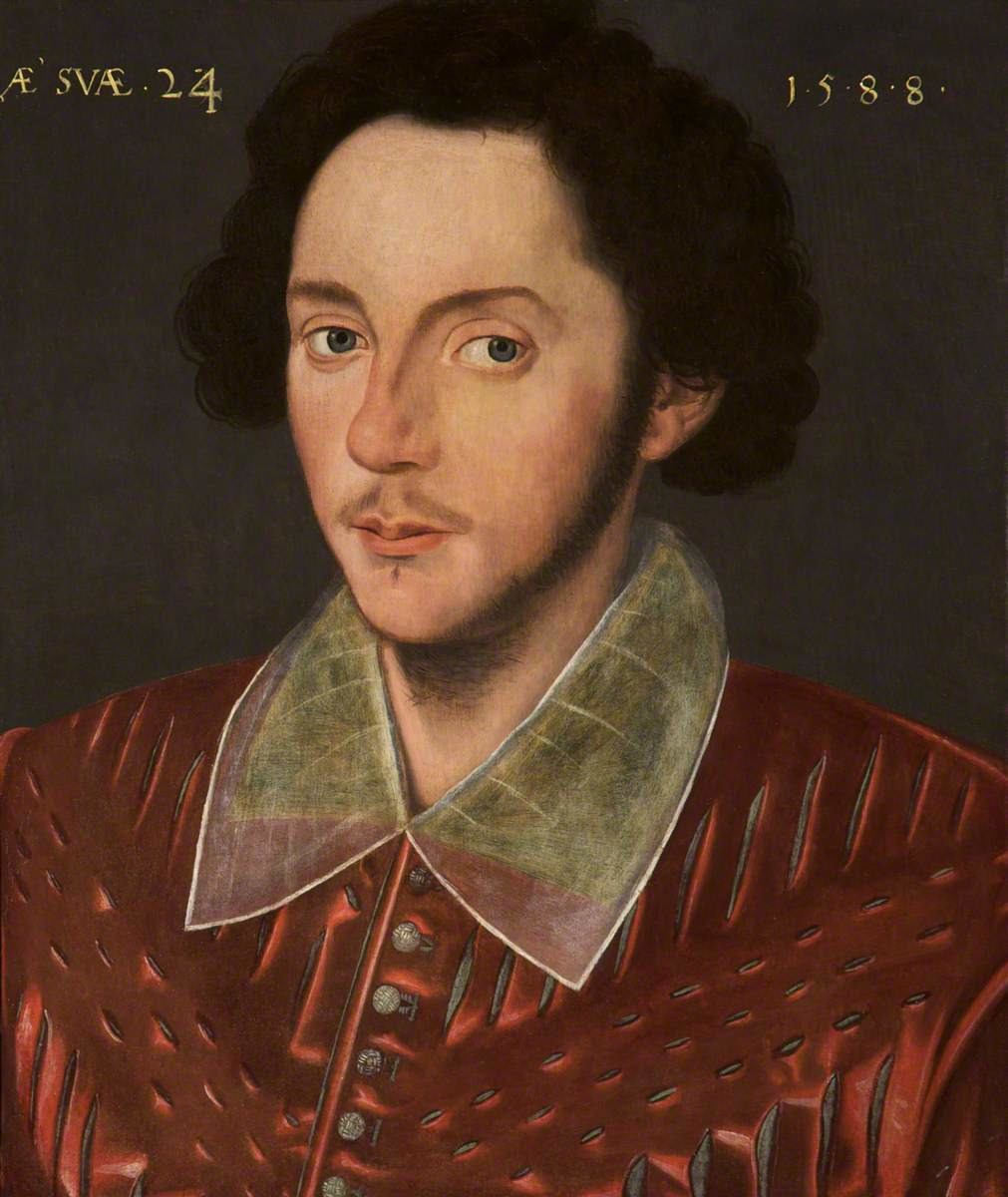 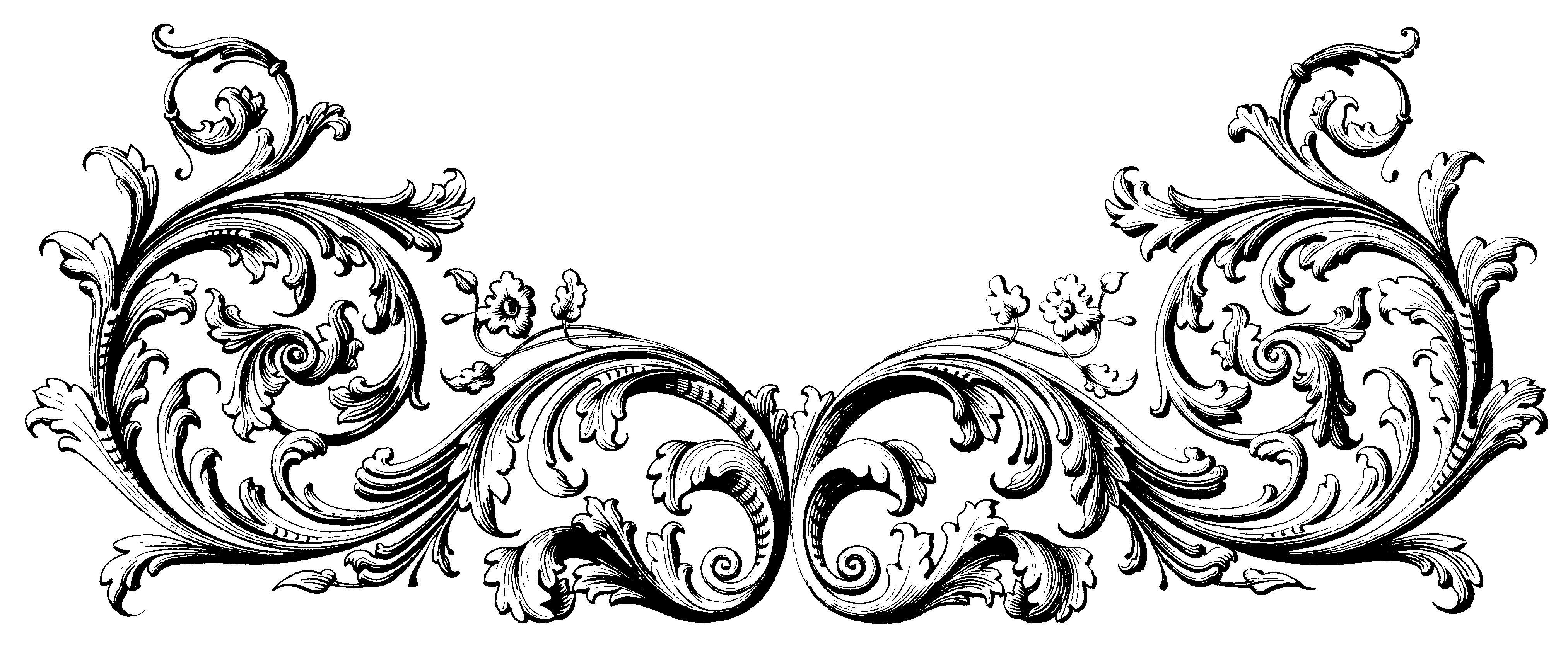 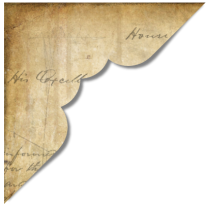 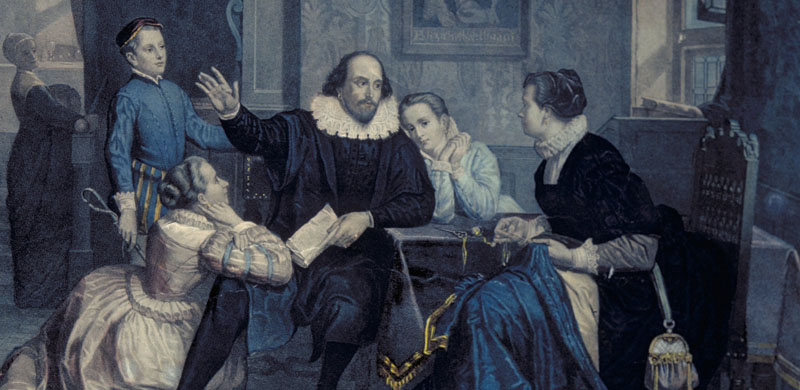 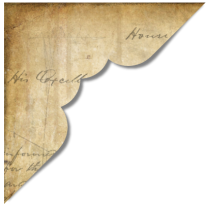 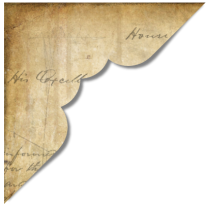 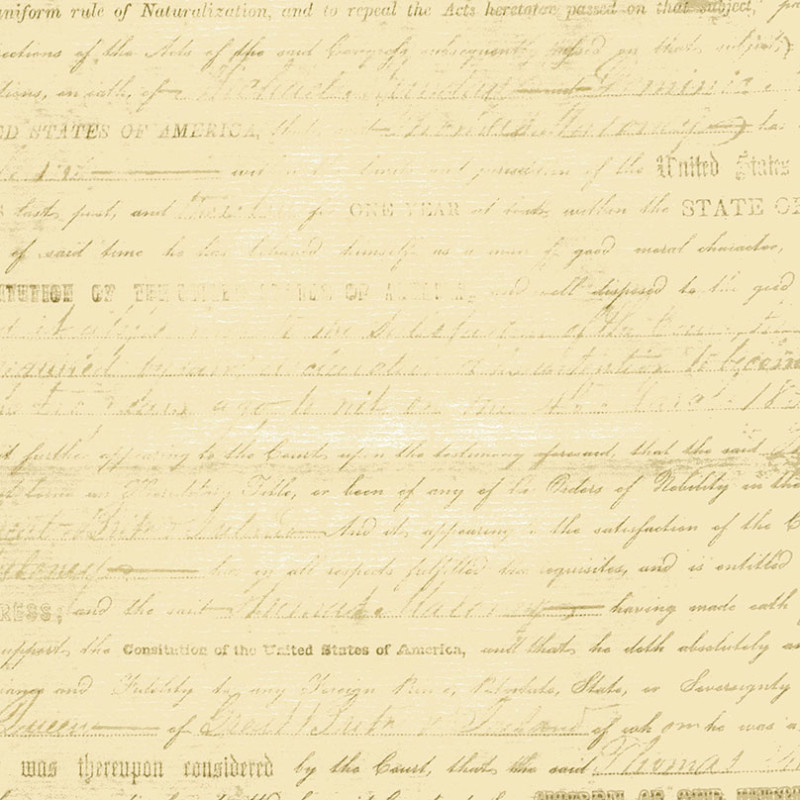 Шекспир и театр «ГЛОБУС»
     
     В 1612 году Шекспир, после 25 лет драматической деятельности, уехал из Лондона в родной Стратфорд и приобрёл в окрестностях городка землю, на которой построил свой собственный театр и назвал его «ГЛОБУС». В настоящее время под этим названием подразумеваются три строения.
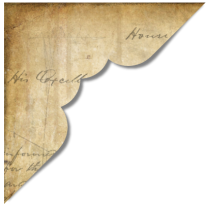 Первоначальный театр «ГЛОБУС», построенный в 1599 году на средства труппы актёров «Слуги лорда-камергера», к которой принадлежал  Шекспир, был уничтожен в результате пожара 29 июня 1613 года.
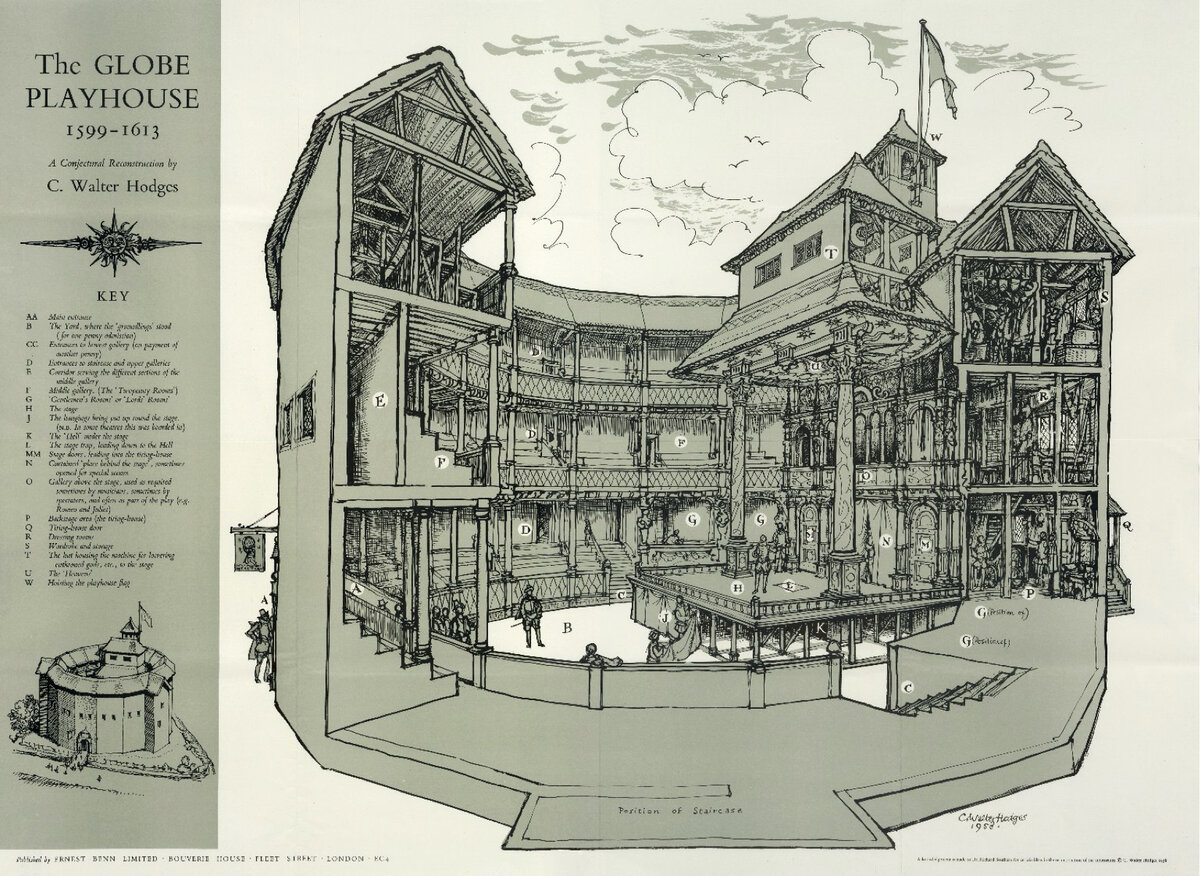 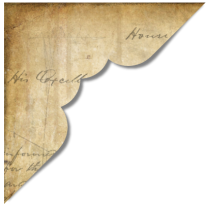 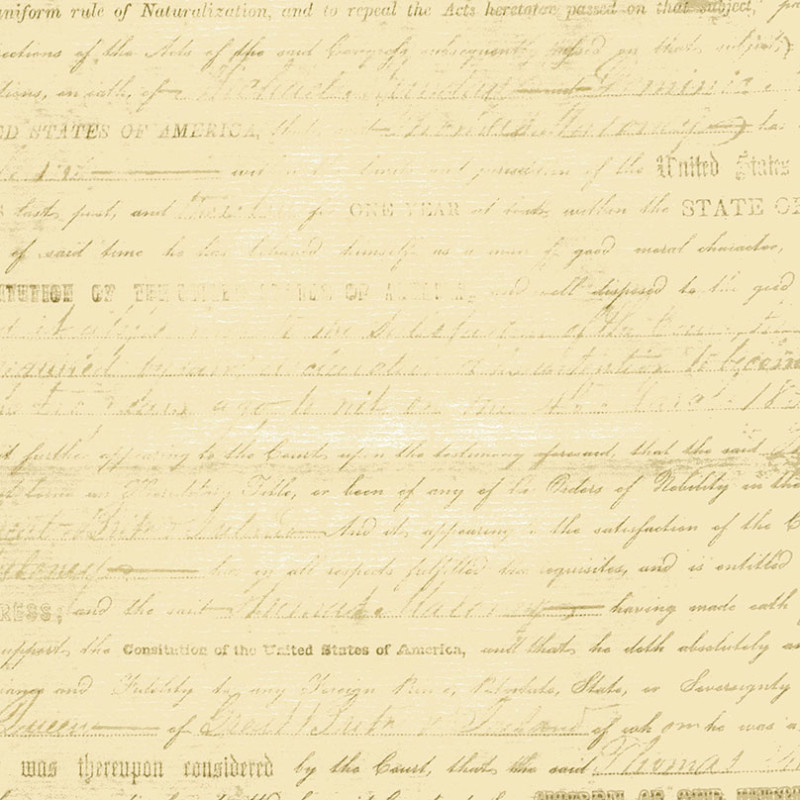 Театр «ГЛОБУС», восстановленный в июне1614 года просуществовал до 1642 года. Здесь впервые были поставлены многие произведения Шекспира.
 Современное (воссозданное по описаниям и найденным при раскопках остаткам фундамента) здание театра «ГЛОБУС» открыто в 1997 году. Здание восстановлено на расстоянии около 200 метров от места первоначального расположения театра.
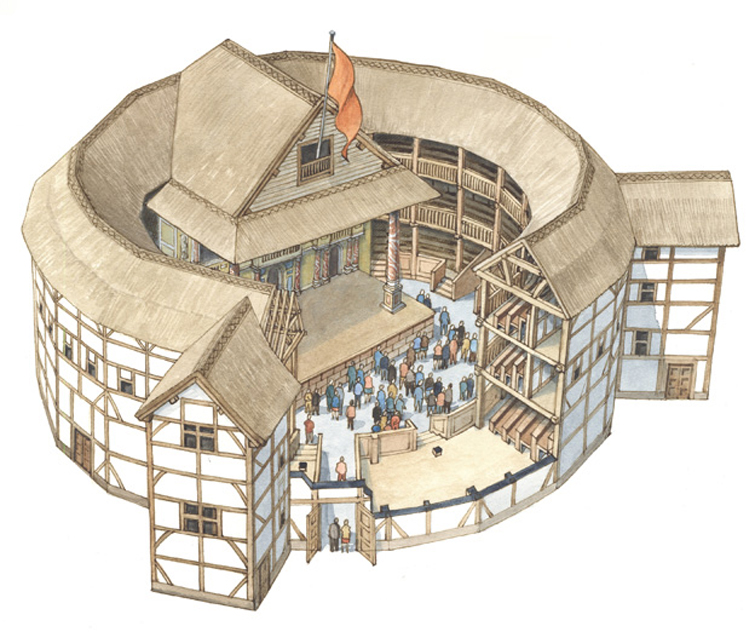 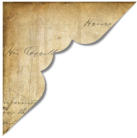 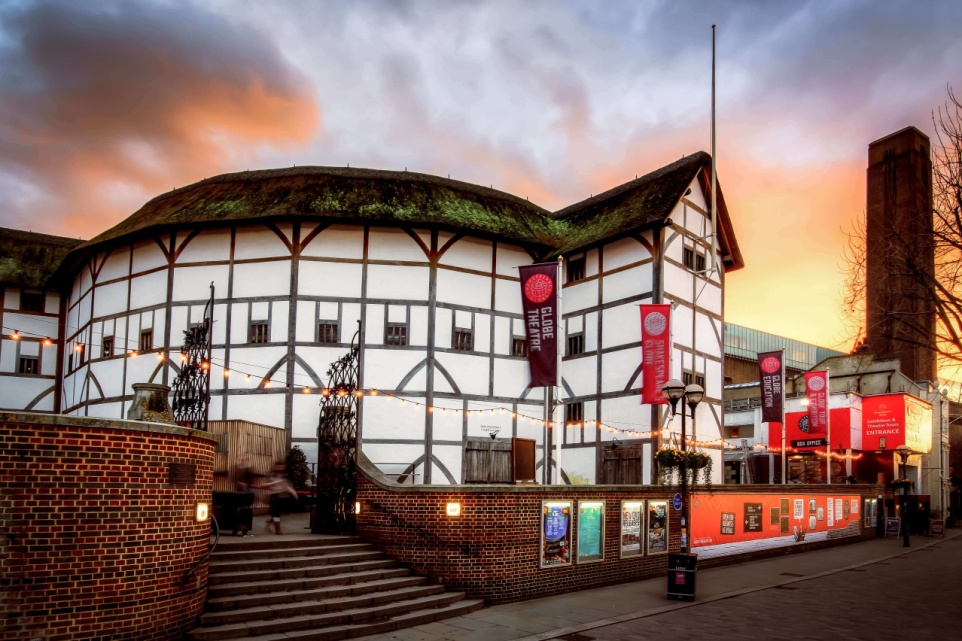 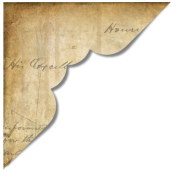 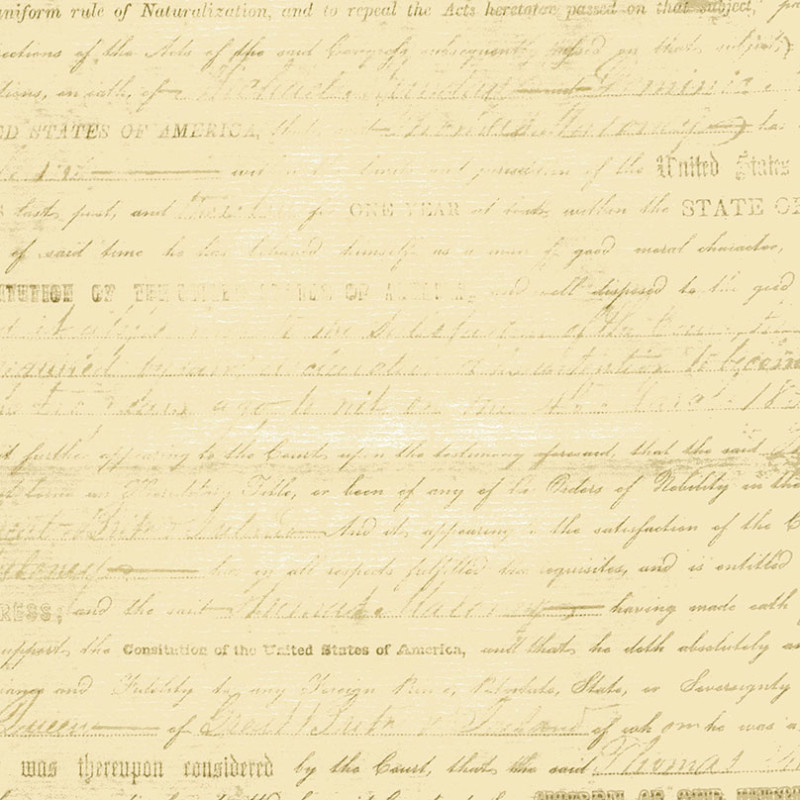 Литературно-драматическое  наследие Уильяма Шекспира
 Трагедии Шекспира.
     Шекспир является гениальным представителем Ренессанса в литературе и драматургии. Он считал, что искусство – зеркало, которое художник держит перед  природой,  и «прекрасное прекрасней во стократ, увенчанное правдой драгоценной».   В своих произведениях он ищет и показывает причину мира и случающихся трагедий в самом  мире и человеке.
     Трагедия «Король Лир» – художественный анализ истинного и ложного величия. Только потеряв все свое  богатство и кажущееся величие, Лир становится по- настоящему  великим, становится не жертвой, но борцом.
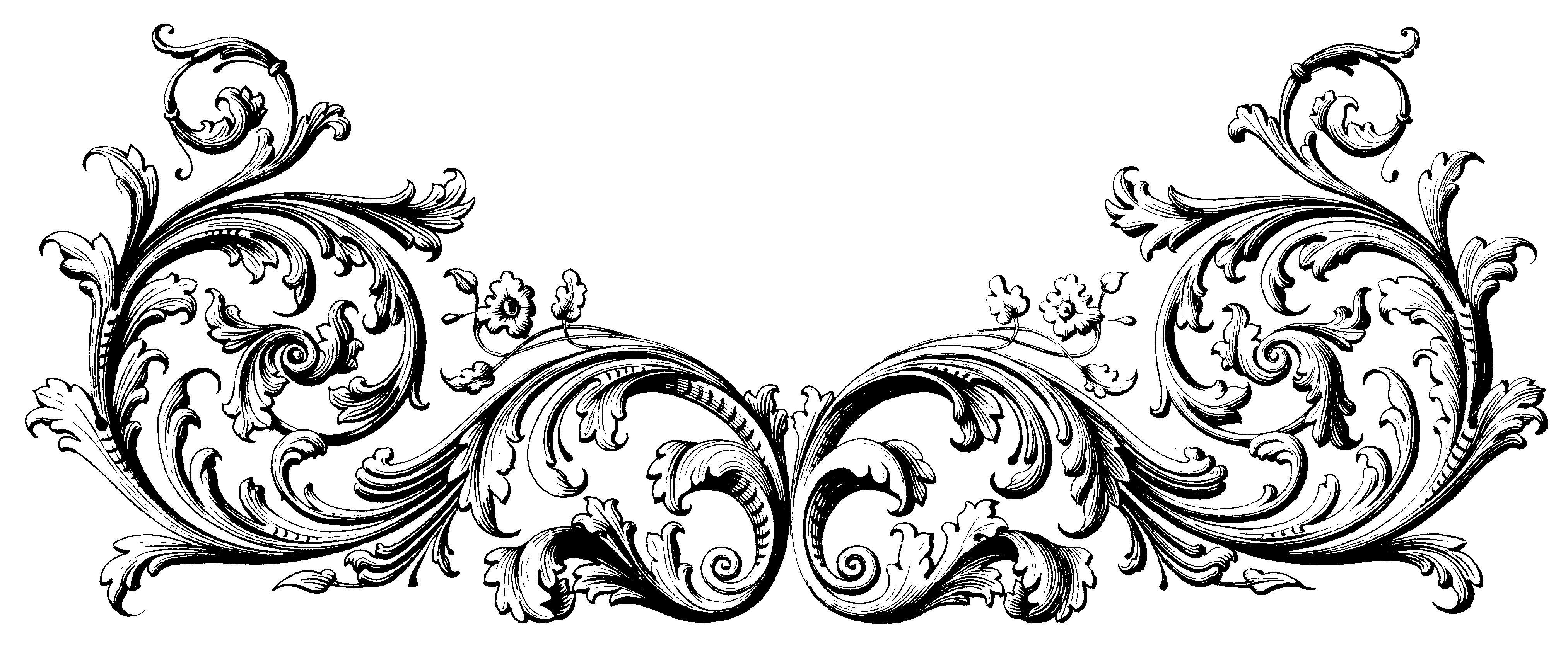 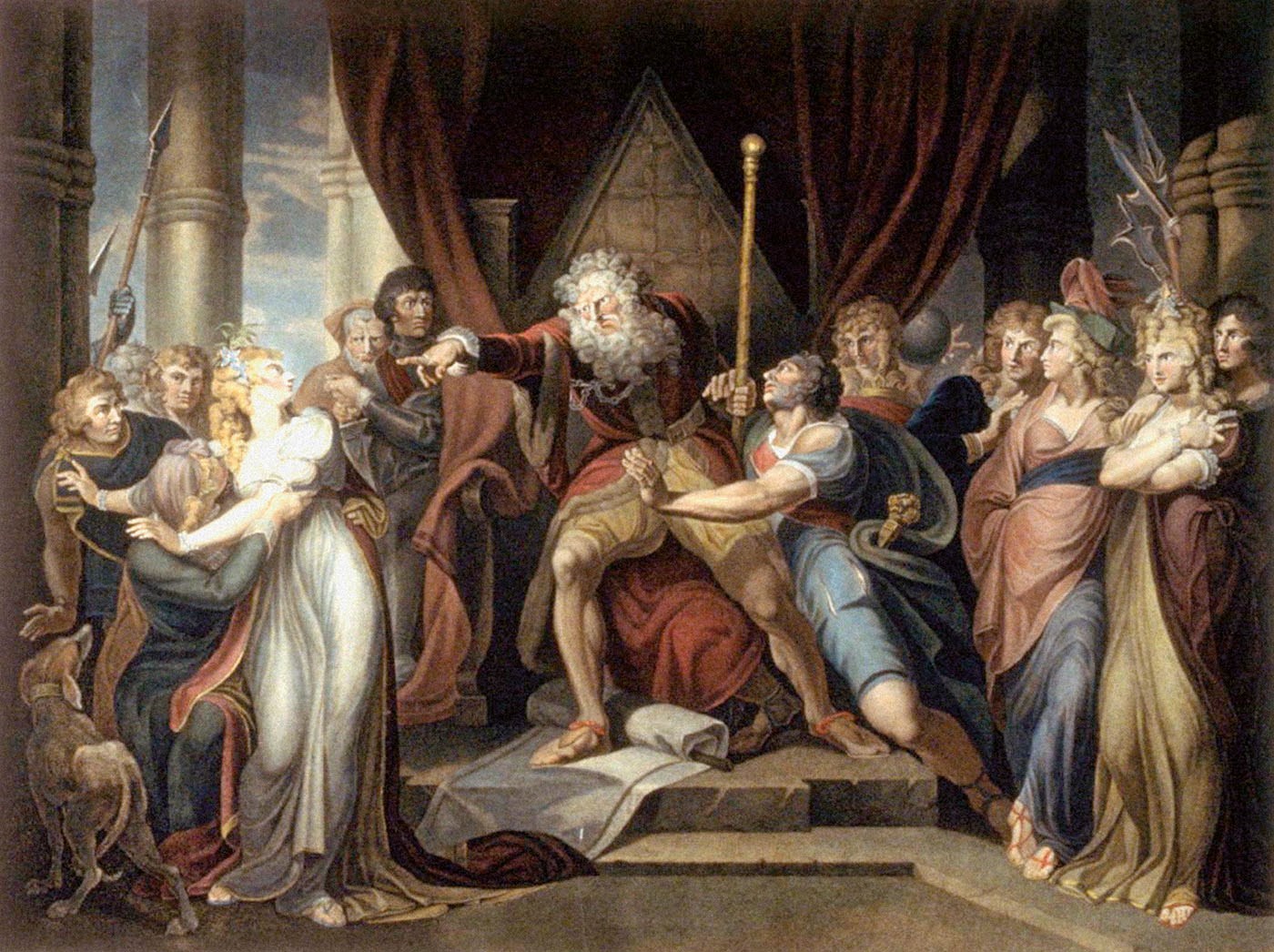 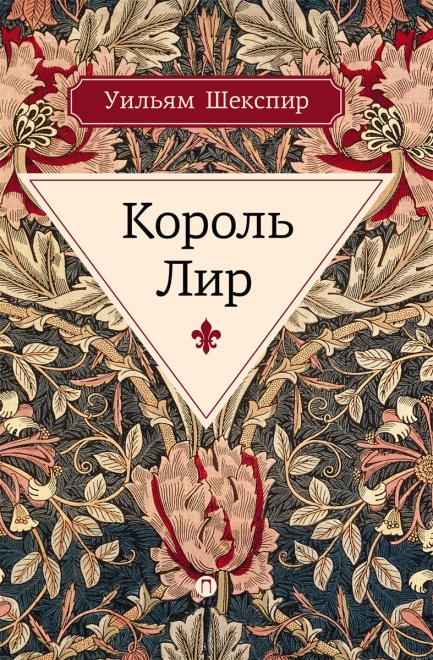 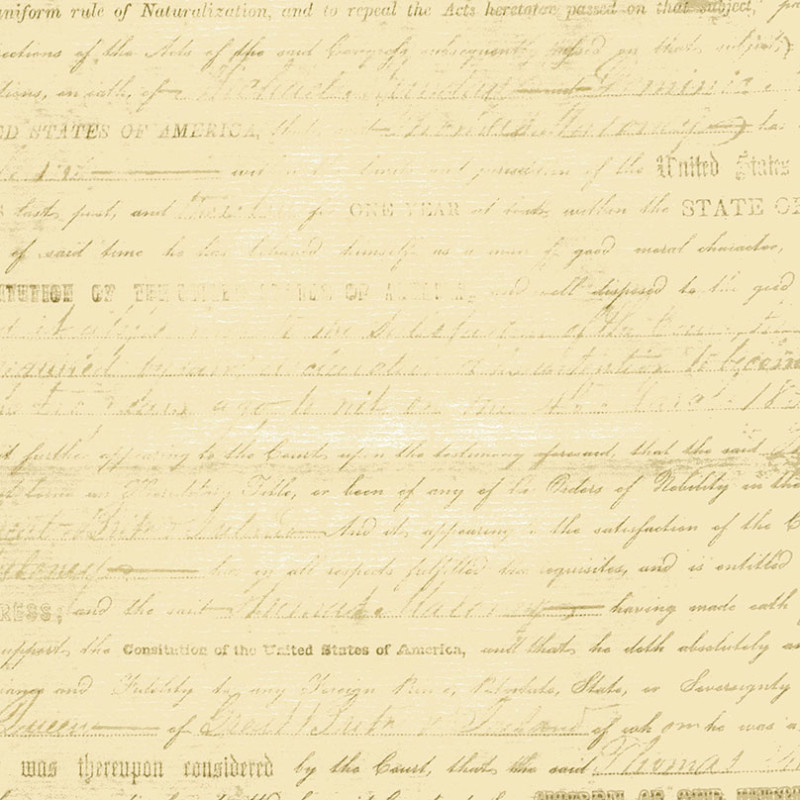 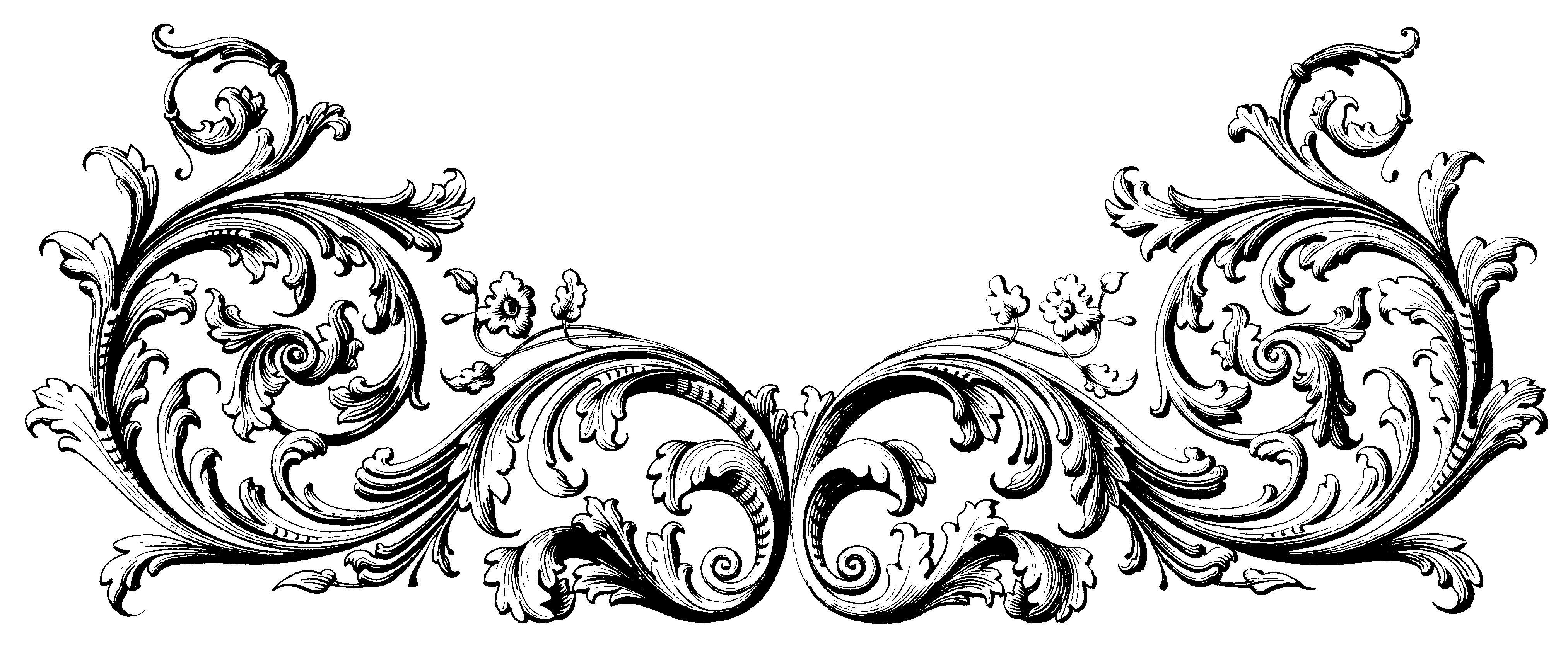 Герои Трагедии «Ромео и  Джульетта» несут в себе обстоятельства своей жизни. Но, имея сильные характеры, они не соглашаются подчиниться обстоятельствам. Единственной мерой их поступков и гибели  становится  любовь.
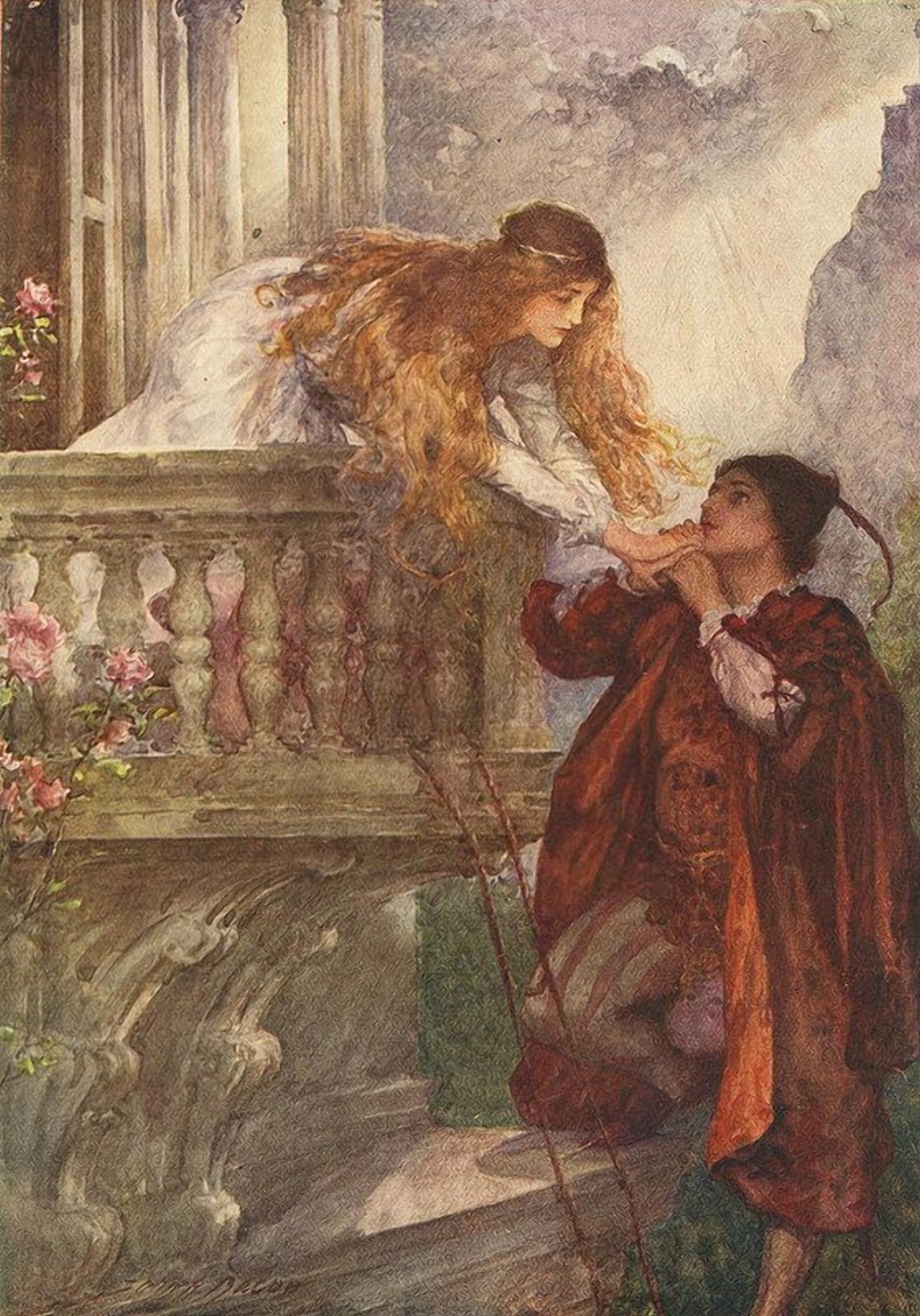 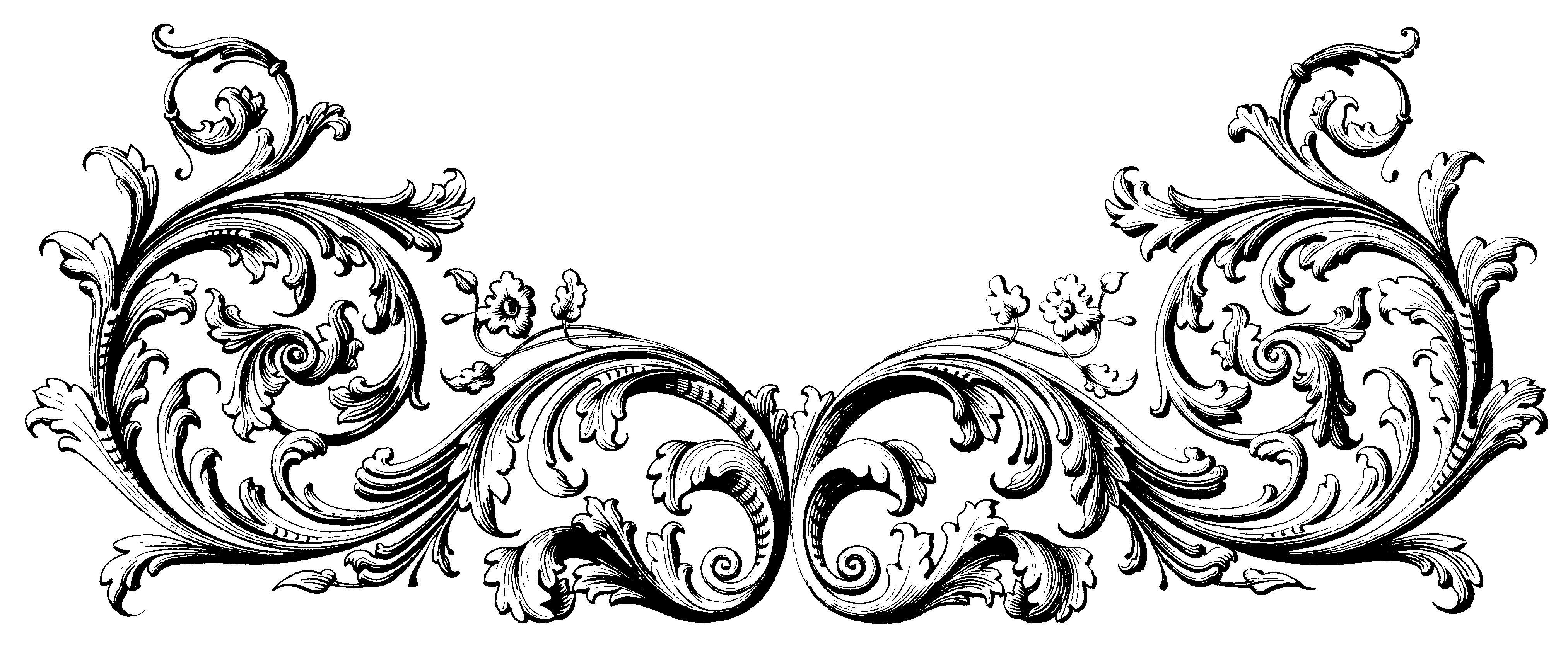 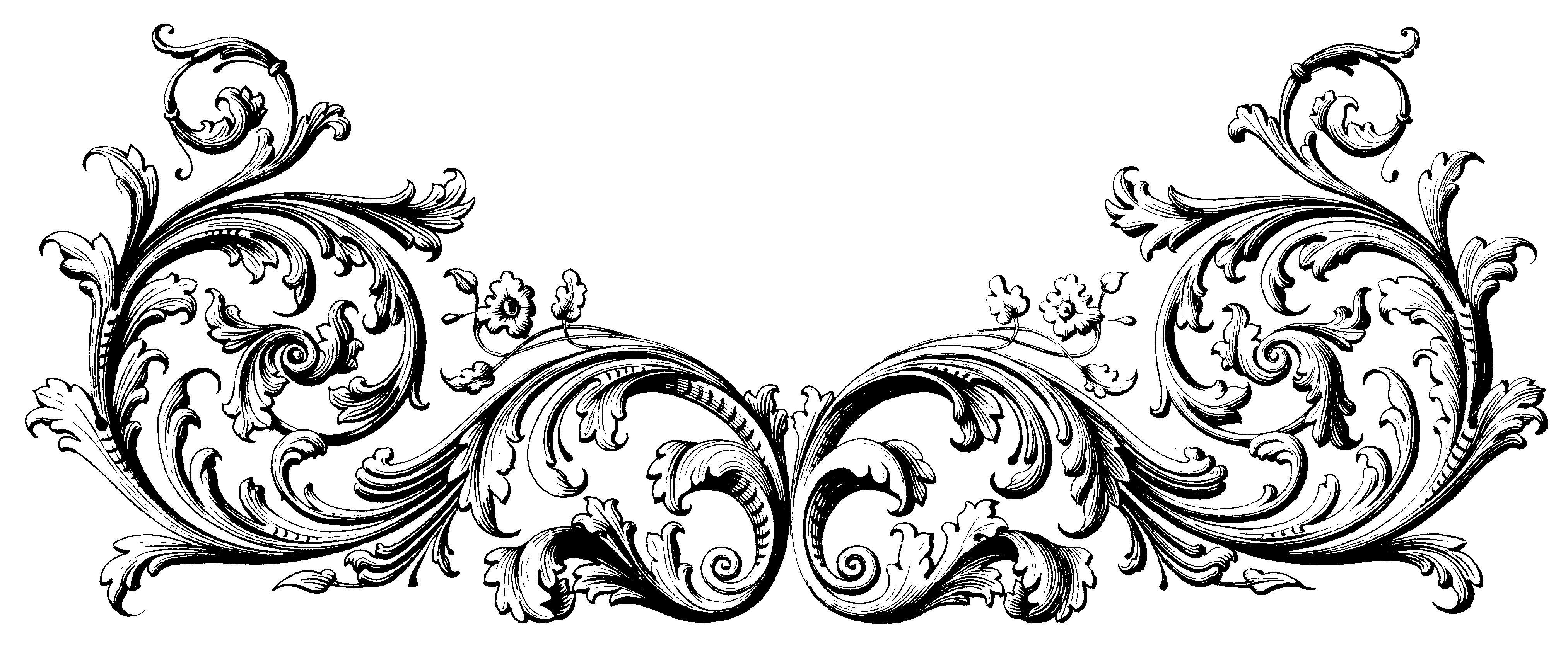 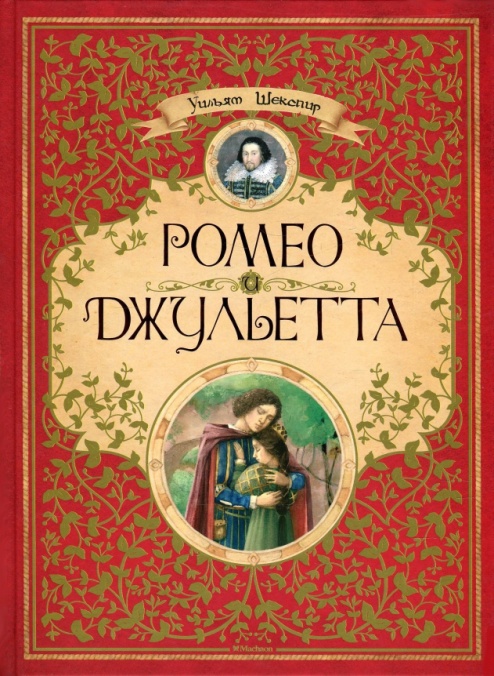 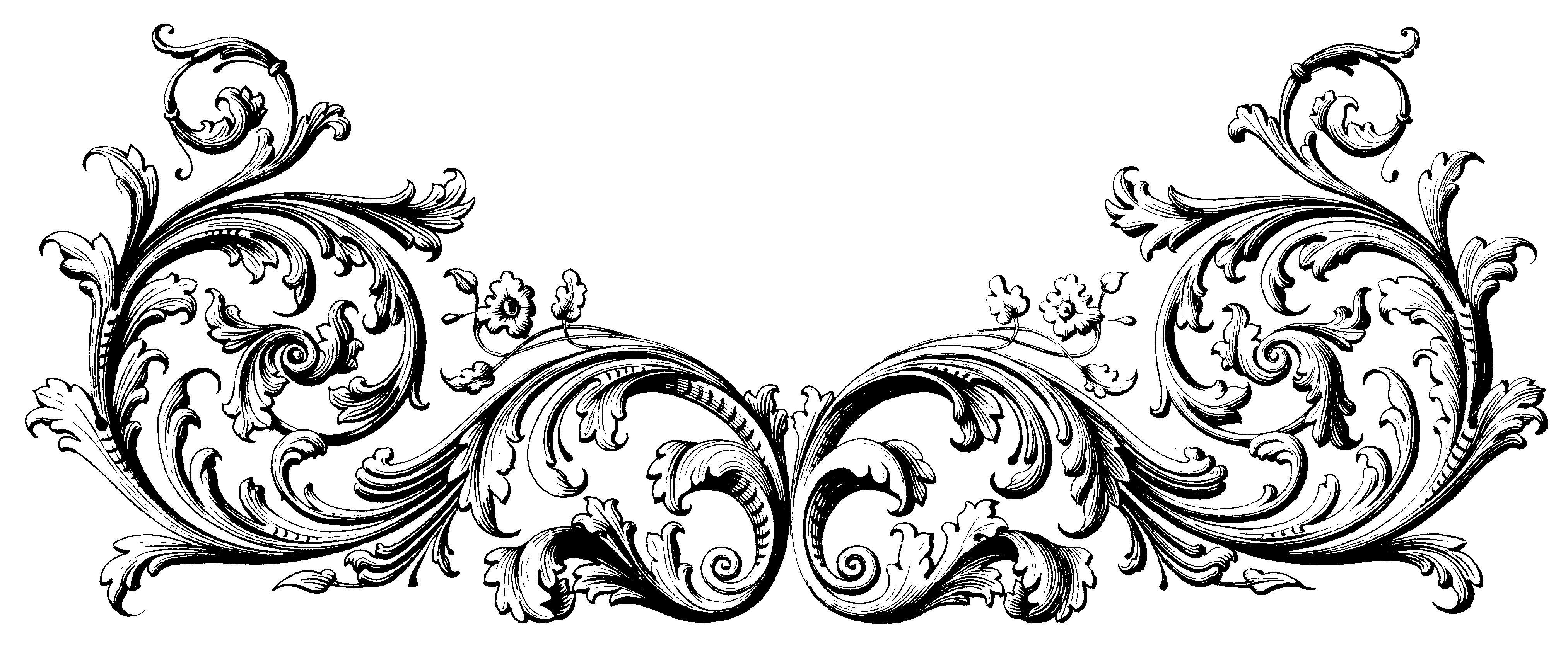 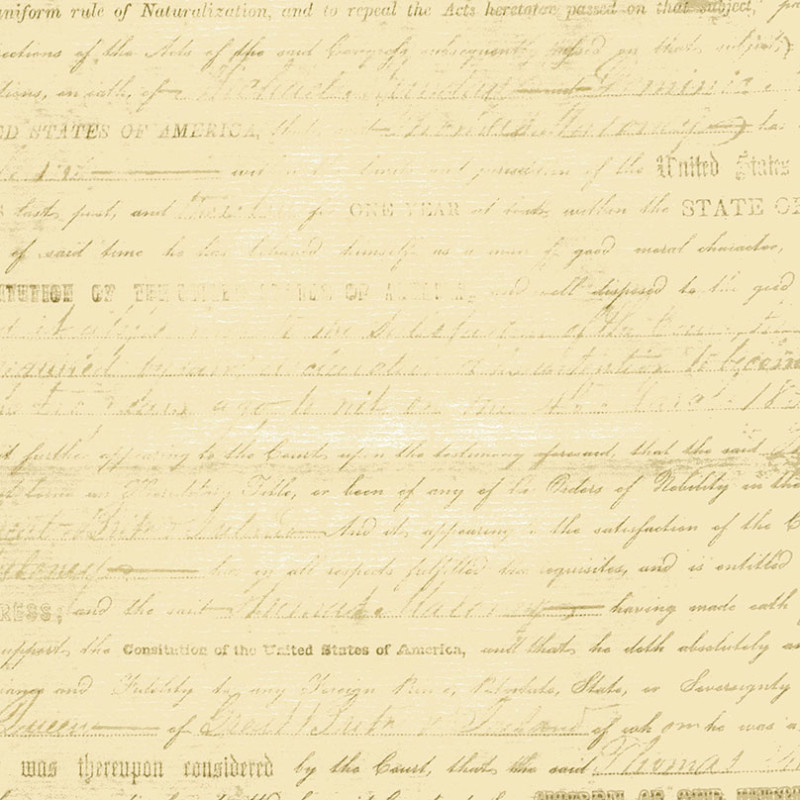 Казалось бы, трагедия Гамлета в тех несчастьях, которые на него обрушились  во дворце его родителей… Но подобные несчастья обрушились и на членов его семьи.. Но только Гамлет, решая философский вопрос «Быть или не быть», выбирает «схватку с целым морем бед».
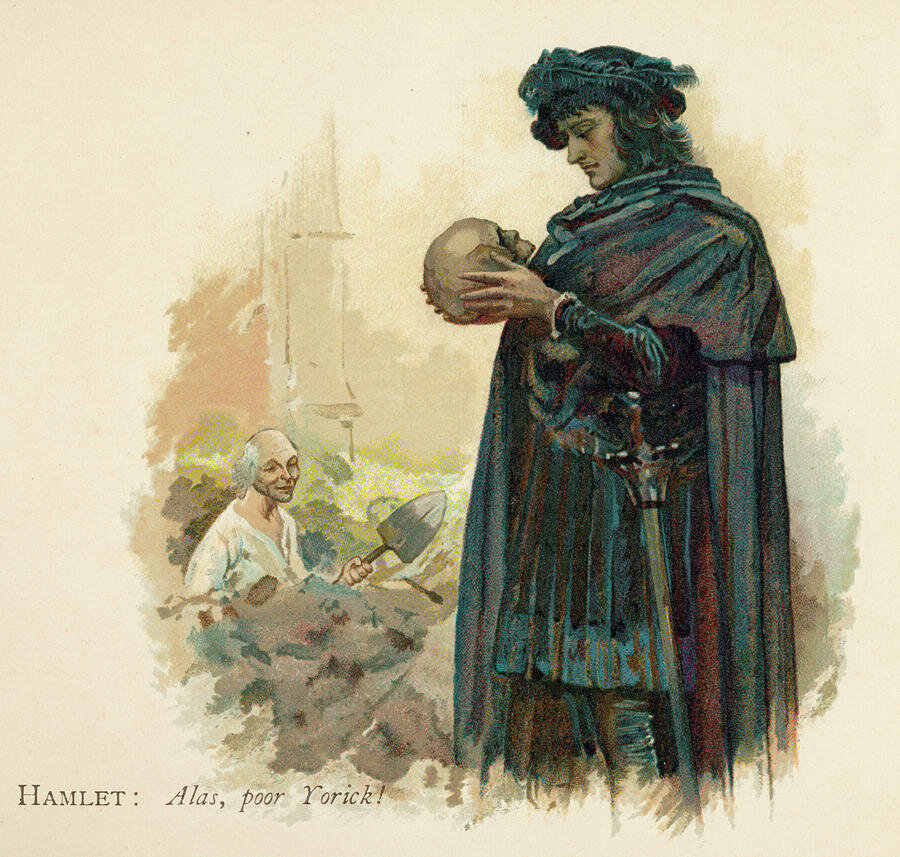 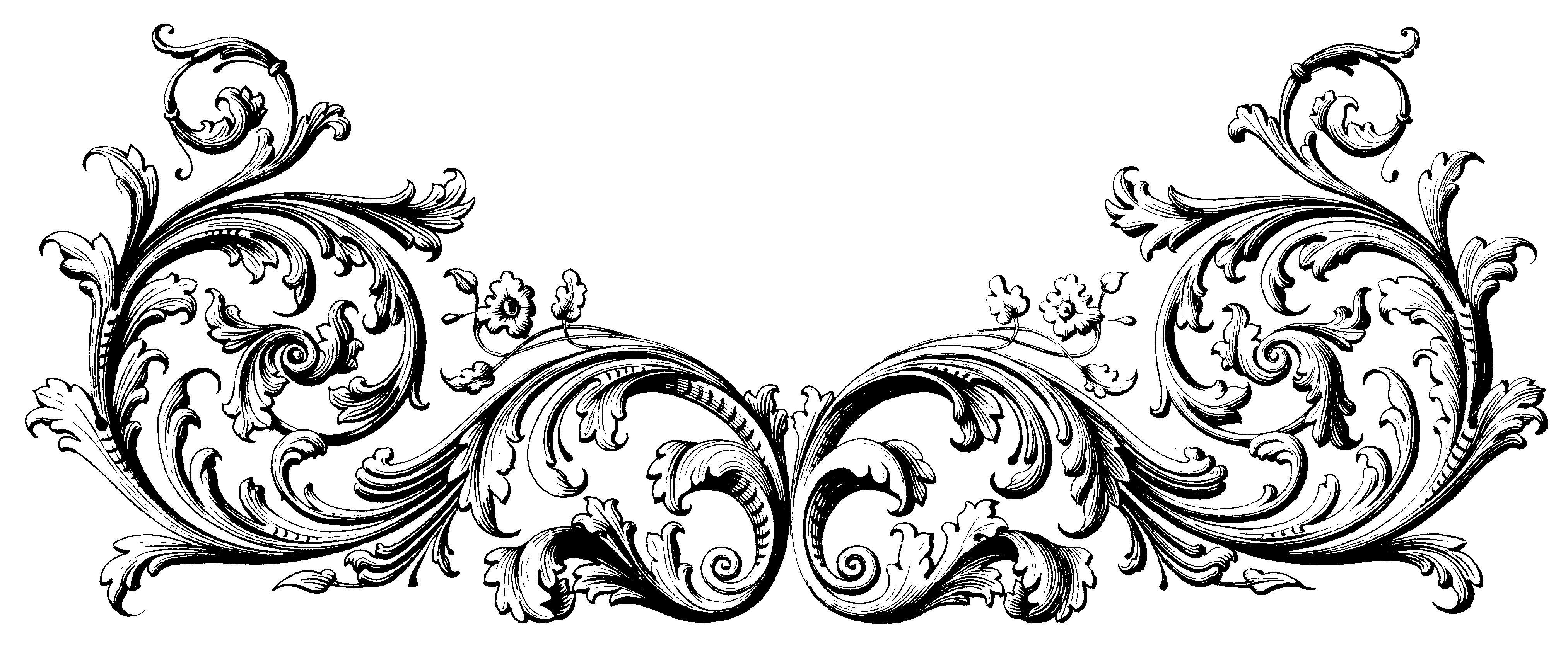 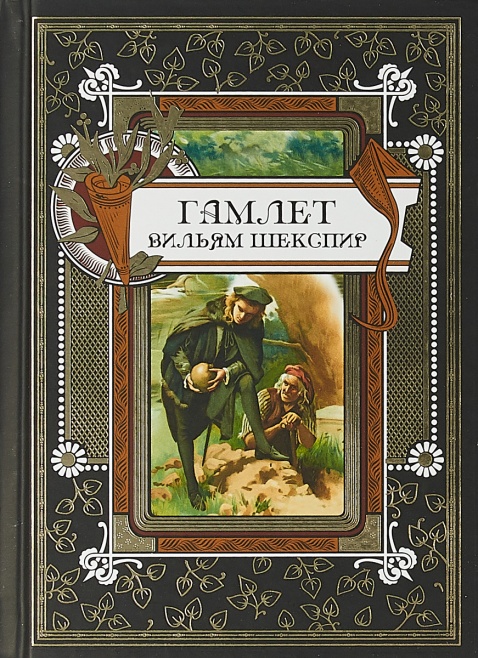 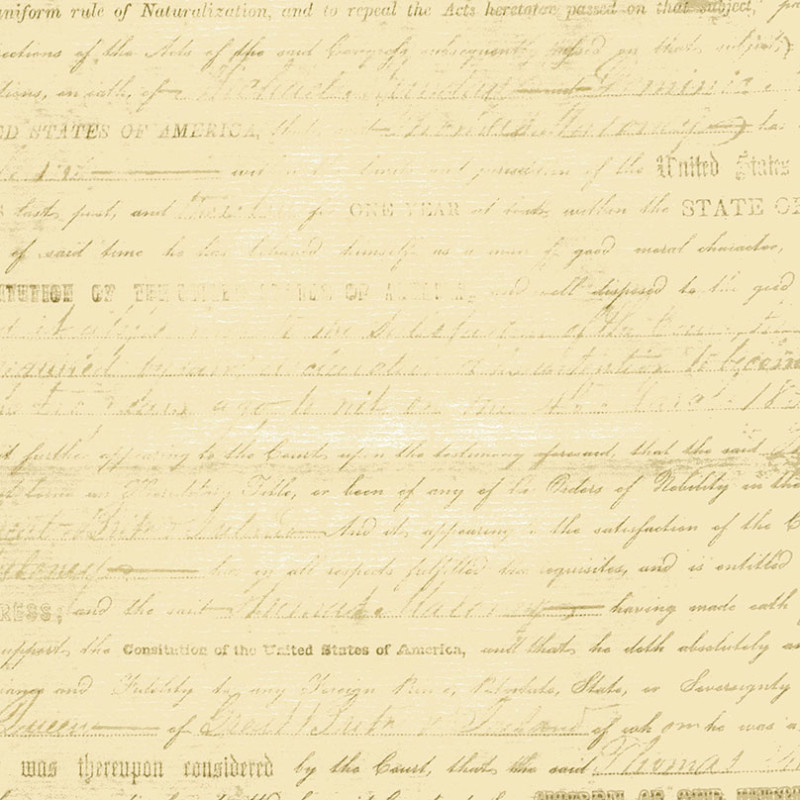 Комическое в творчестве Шекспира
     Главное, что отличает все творчество драматурга - внимание к личности человека. Это хорошо прослеживается в каждом жанре, включая комедию. Веселый смех, связь с фольклорными традициями, искренность чувств героев, их мечты о счастливой жизни, поиск путей к ее достижению, высокий гуманизм сделали пьесы Шекспира актуальными и востребованными во все времена. 
     Герои комедий, преодолевая трудности с присущим им оптимизмом, строят свое счастье, утверждая веру в человека и его возможности. Герои - влюбленные - молоды, энергичны, веселы, находчивы и остроумны.
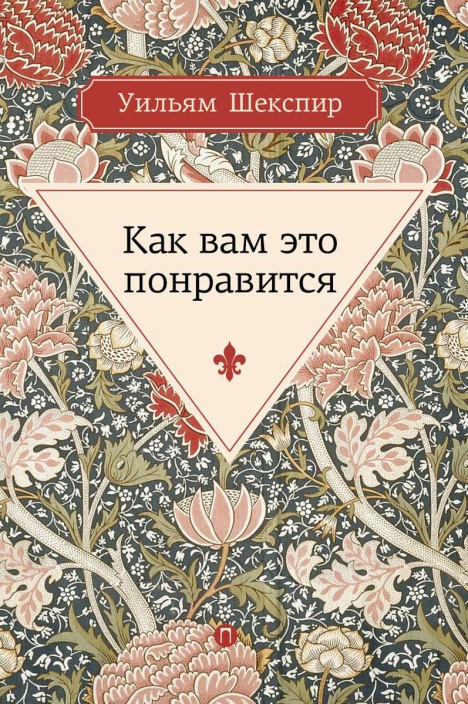 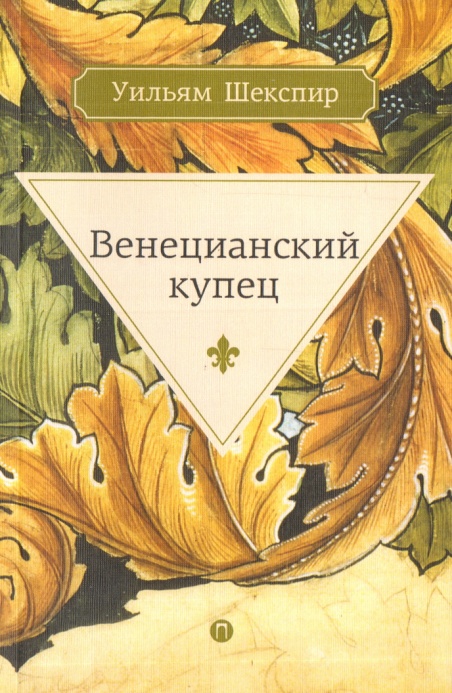 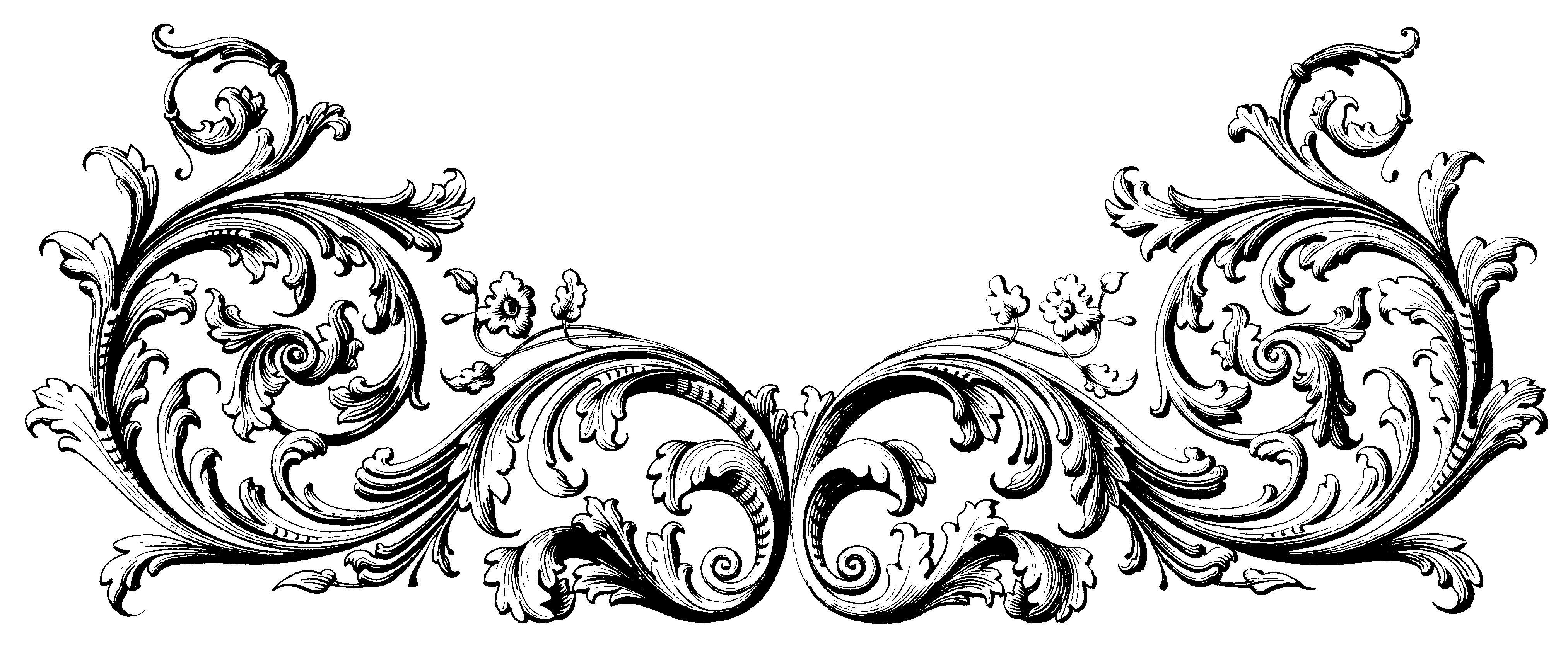 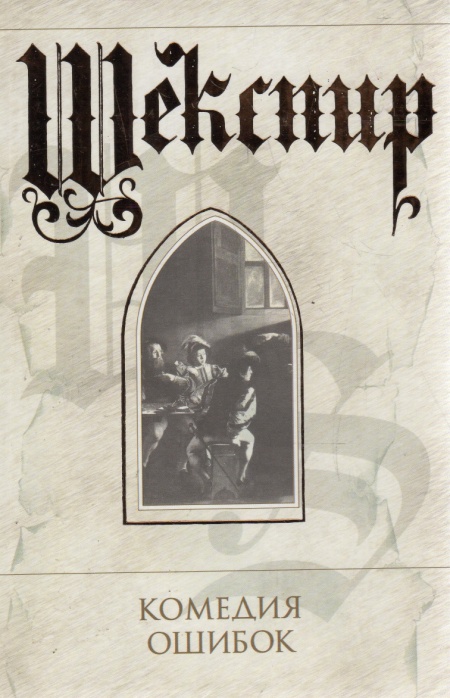 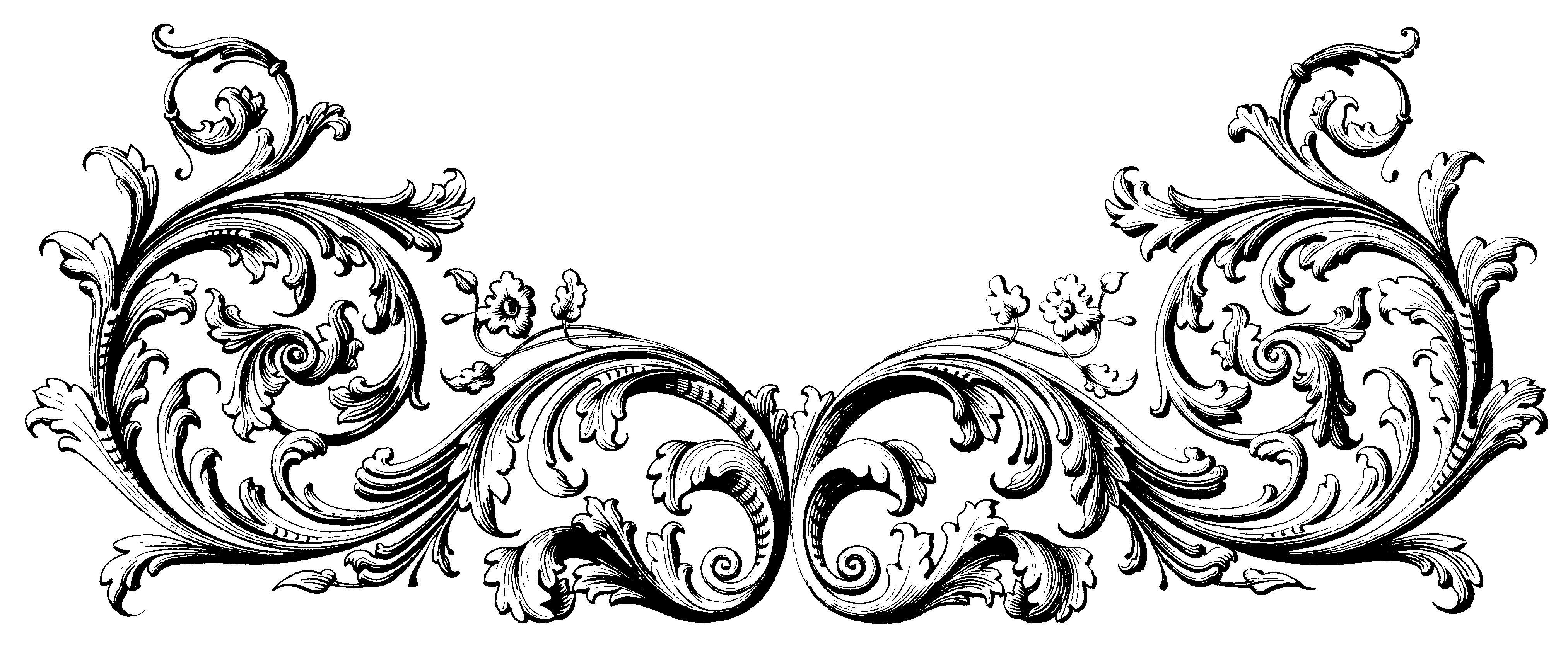 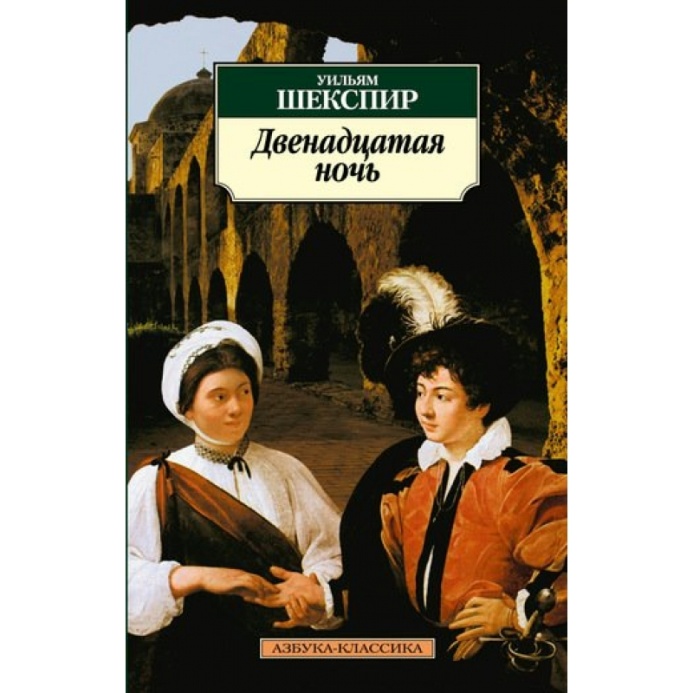 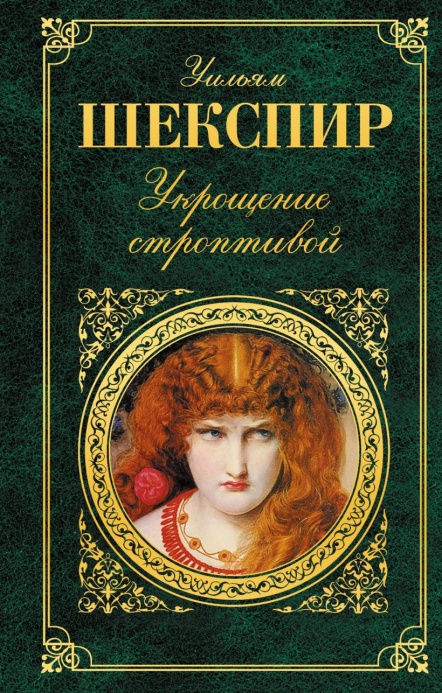 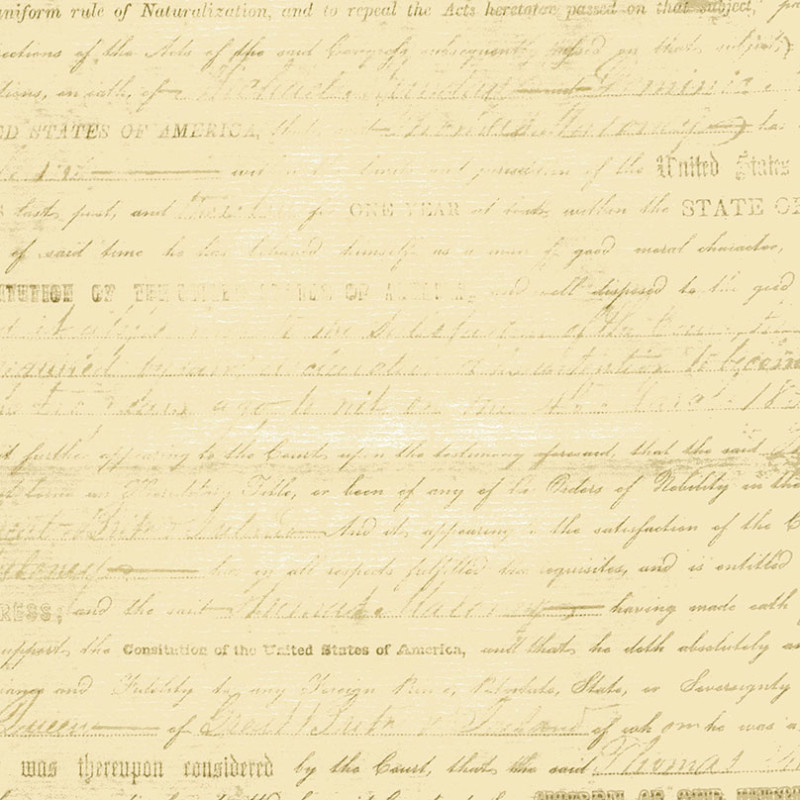 Сонеты Уильяма Шекспира 
     Самая знаменитая часть поэтического наследия Шекспира - его сонеты.  Всего их 154 -  бо́льшая часть написана в 1592-1599 годах. Впервые сонеты были напечатаны в 1609 году. 
Сонеты - не простое собрание отдельных стихотворений. Каждый сонет заключает в себе нечто законченное, как цельное выражение одной какой-нибудь мысли. Но если читать сонет за сонетом, то видно, что они составляют ряд групп и что в пределах этих групп один сонет как бы является продолжением другого.
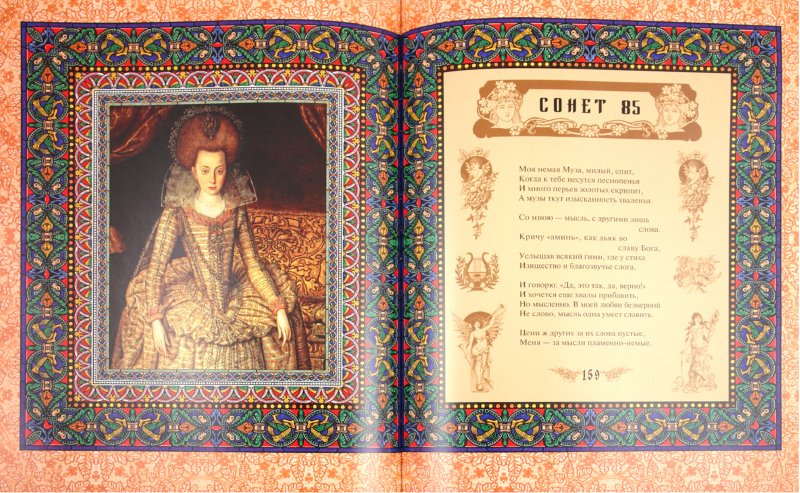 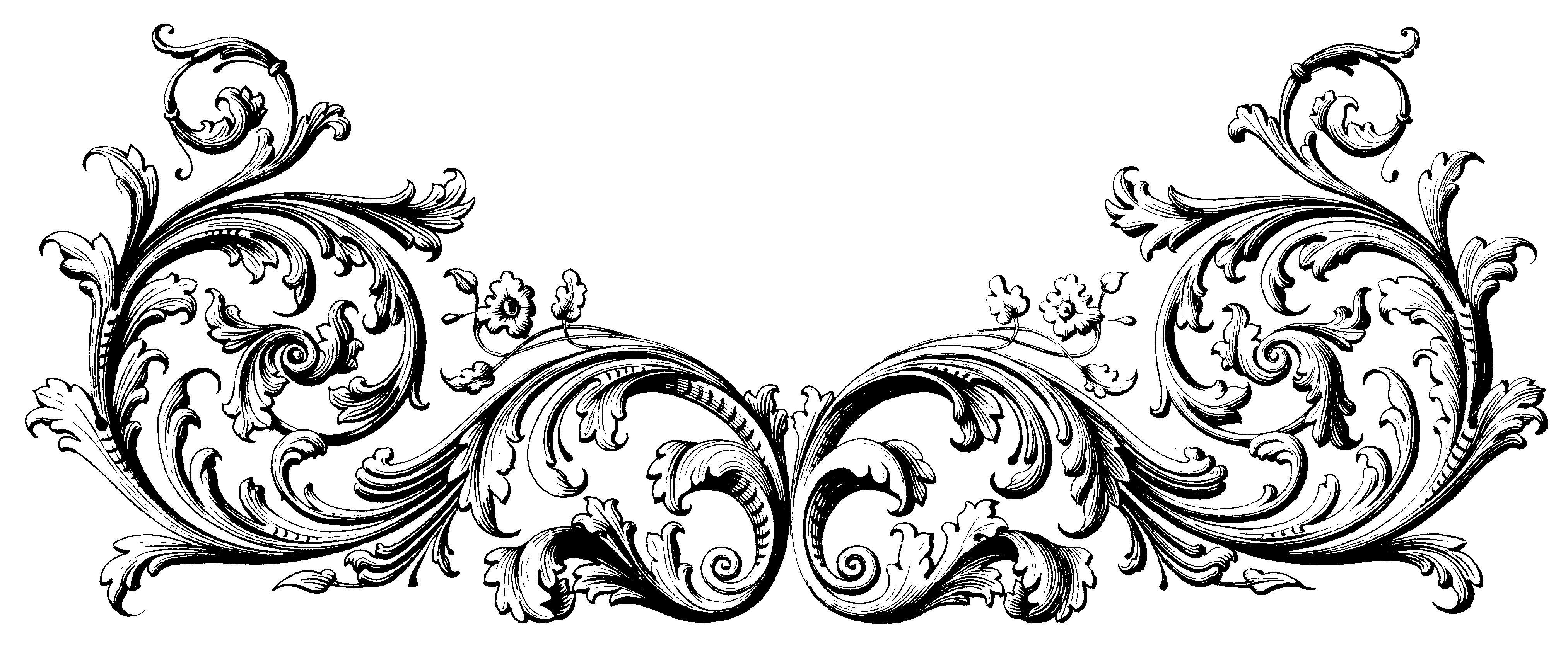